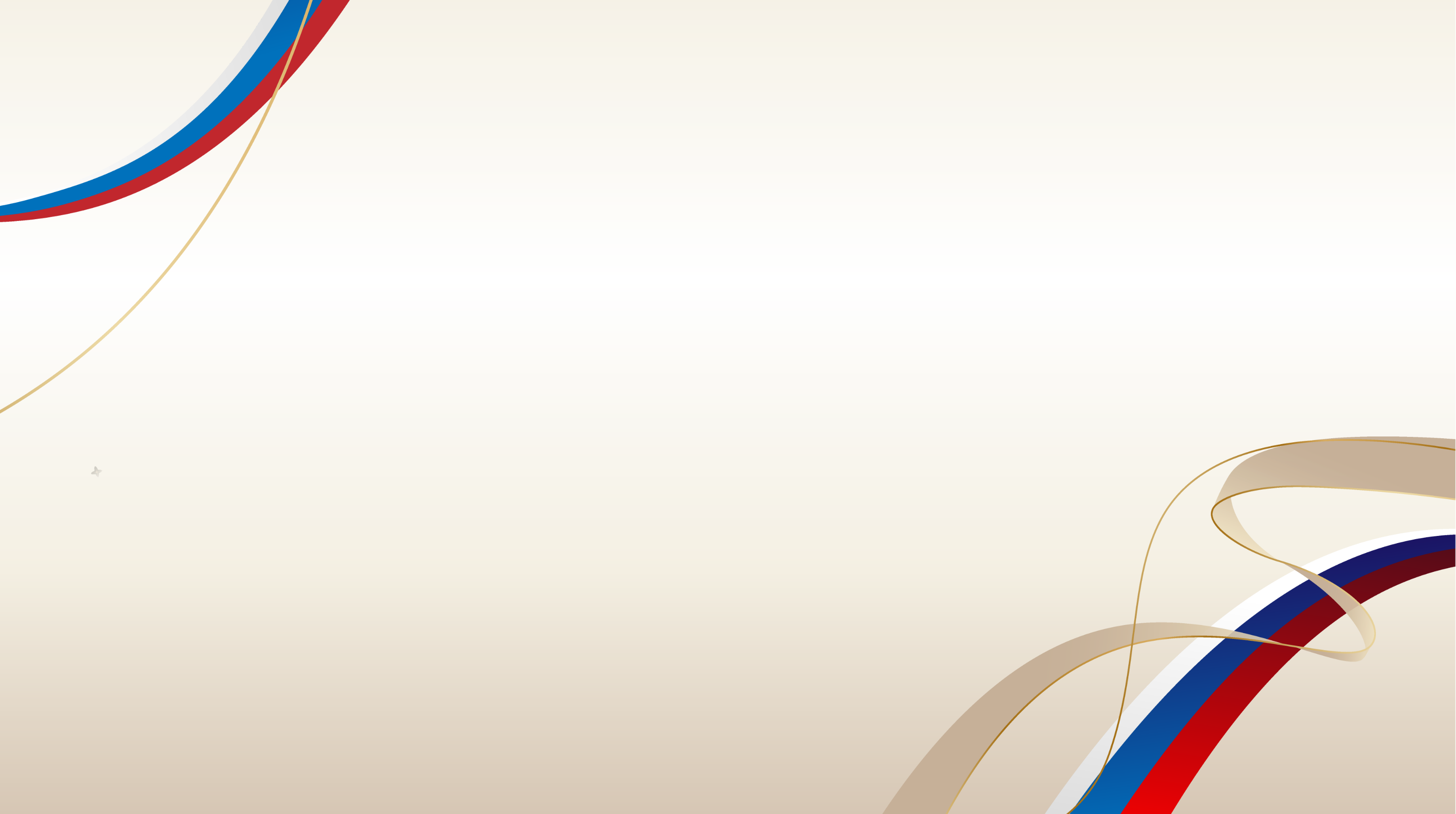 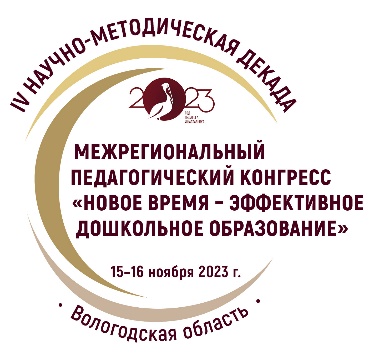 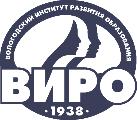 IV НАУЧНО-МЕТОДИЧЕСКАЯ ДЕКАДА «АКТУАЛЬНЫЕ ВОПРОСЫ НАУКИ И ПРАКТИКИ В ОБРАЗОВАТЕЛЬНОМ ПРОСТРАНСТВЕ РЕГИОНА»
Развивающие игры как средство формирования навыков экономии у детей дошкольного возраста
Выступающий
Перова Любовь Вячеславовна
15–16 ноября 2023 г.
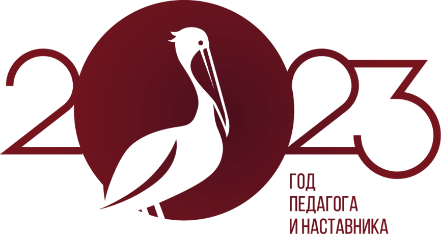 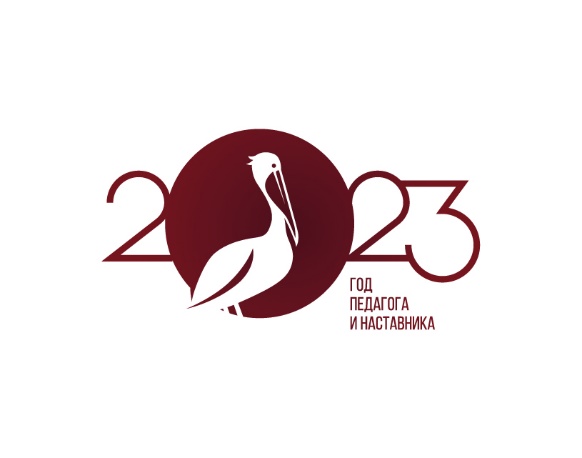 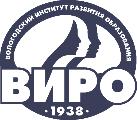 IV НАУЧНО-МЕТОДИЧЕСКАЯ ДЕКАДА «АКТУАЛЬНЫЕ ВОПРОСЫ НАУКИ И ПРАКТИКИ В ОБРАЗОВАТЕЛЬНОМ ПРОСТРАНСТВЕ РЕГИОНА»
Цель: создание информационно-игровой среды для   формирования интереса к экономической деятельности. 
    
               
Задачи:
1. Дать первичные финансовые и экономические представления;
2. Обогатить словарный запас основными финансово-экономическими понятиями, соответствующими возрасту;
3. Стимулировать мотивацию к бережливости, накоплению, полезным тратам;
4.  Способствовать формированию основных качеств по умению принятия самостоятельных решений.
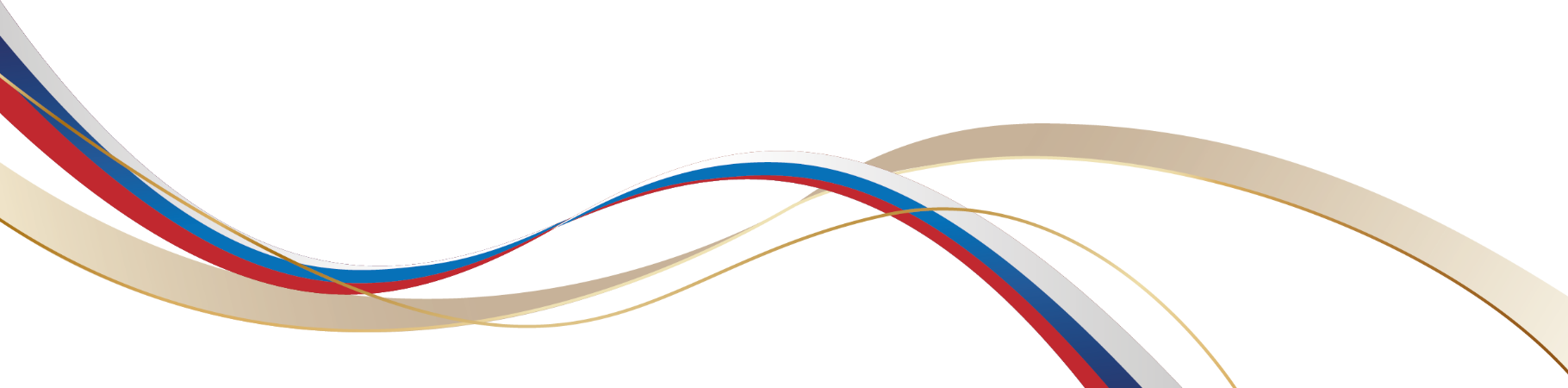 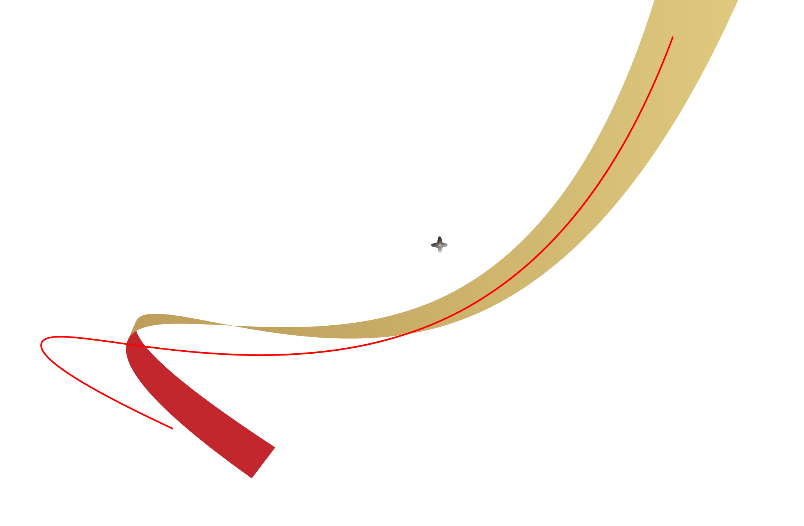 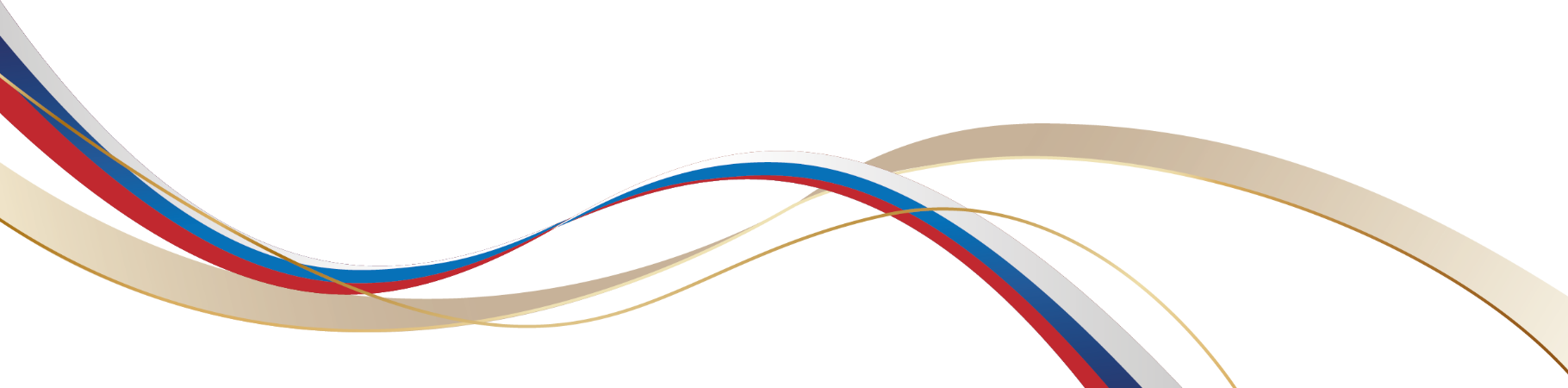 Актуальность финансового воспитания:
Осознание того что  средства зарабатываются собственным трудом
Использование познавательных процессов в практической экономической деятельности
Проявление нравственных качеств
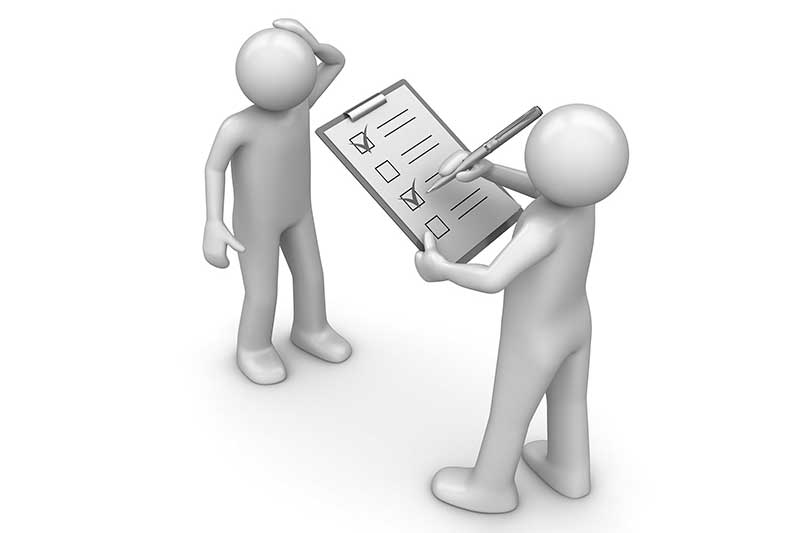 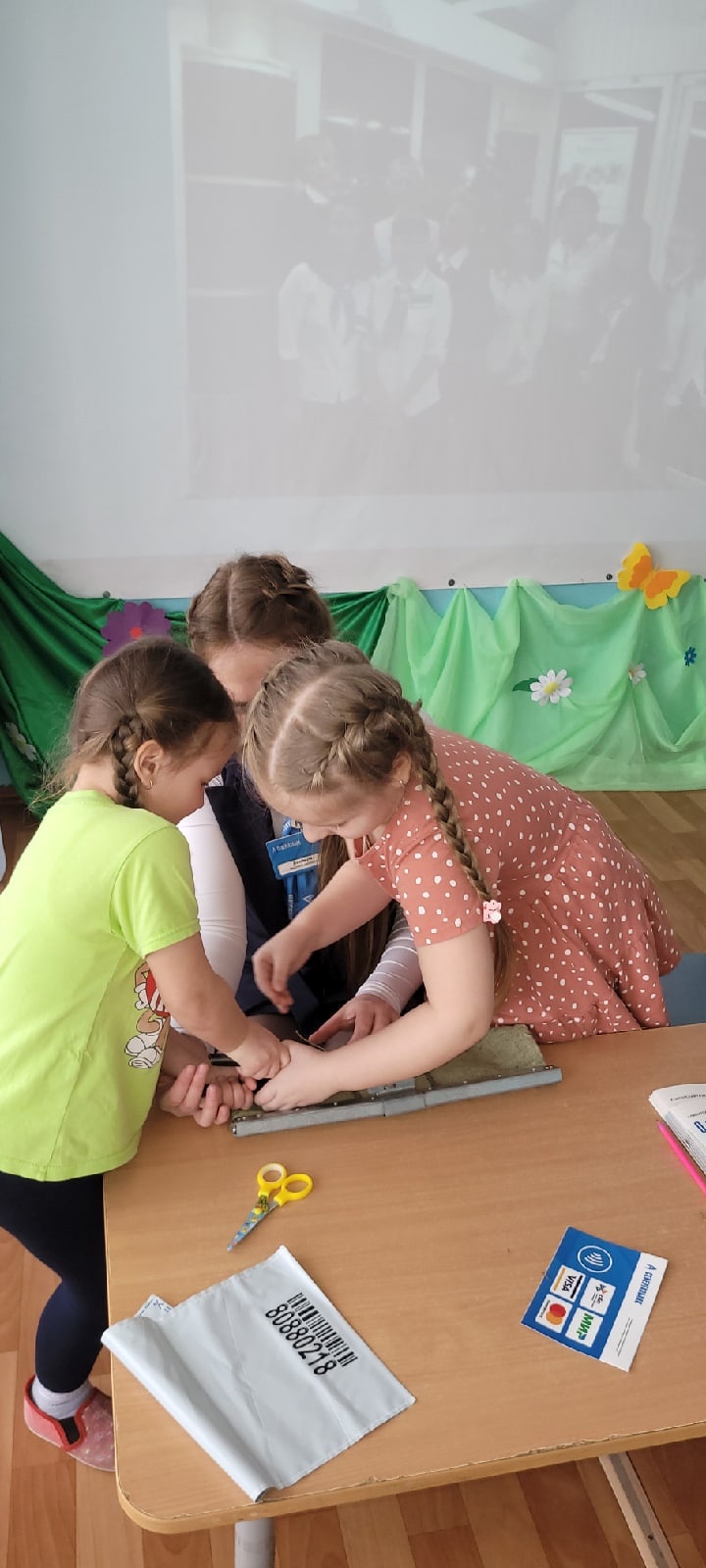 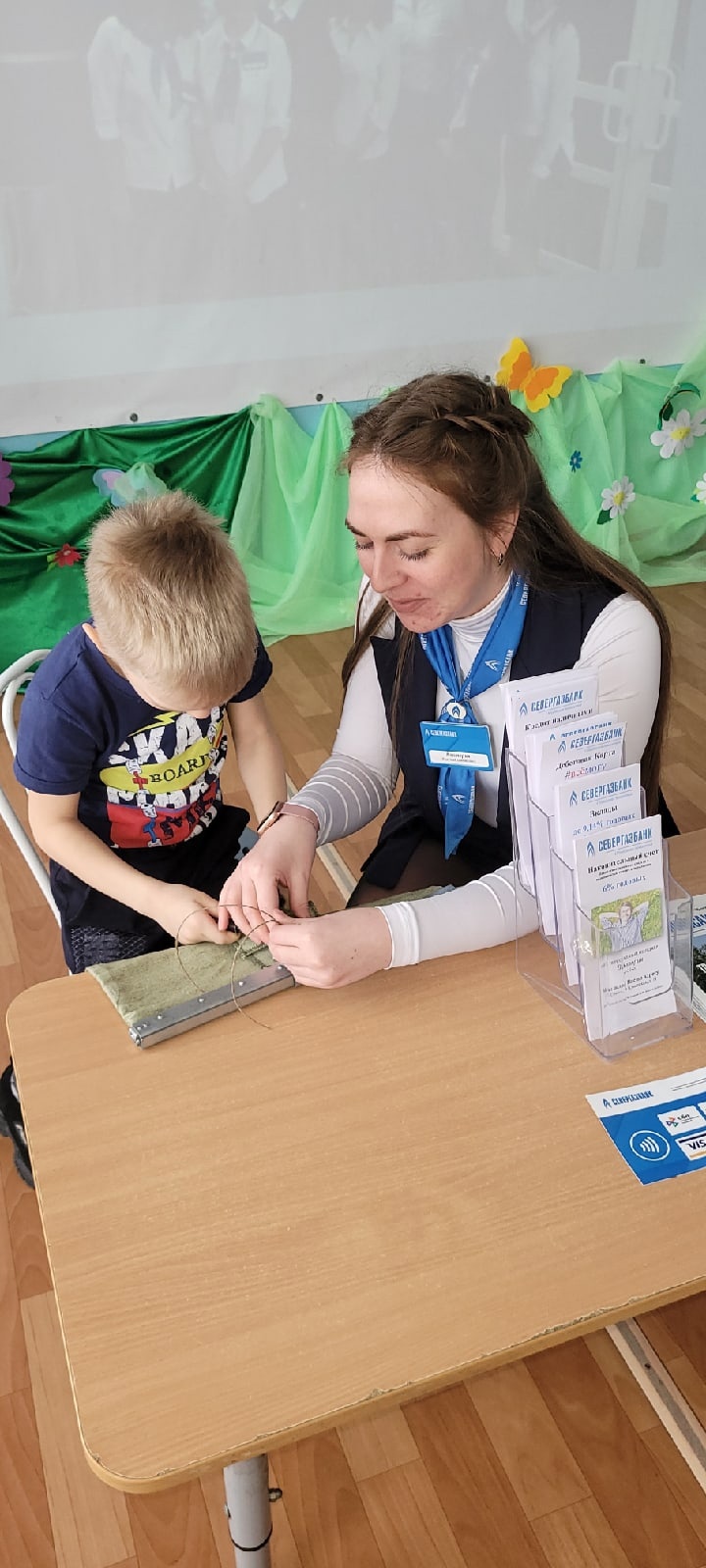 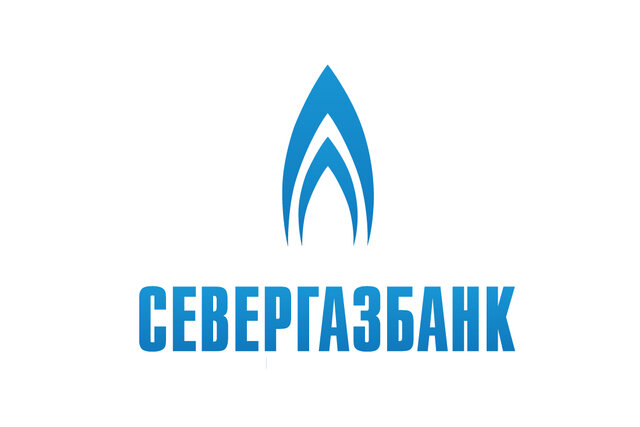 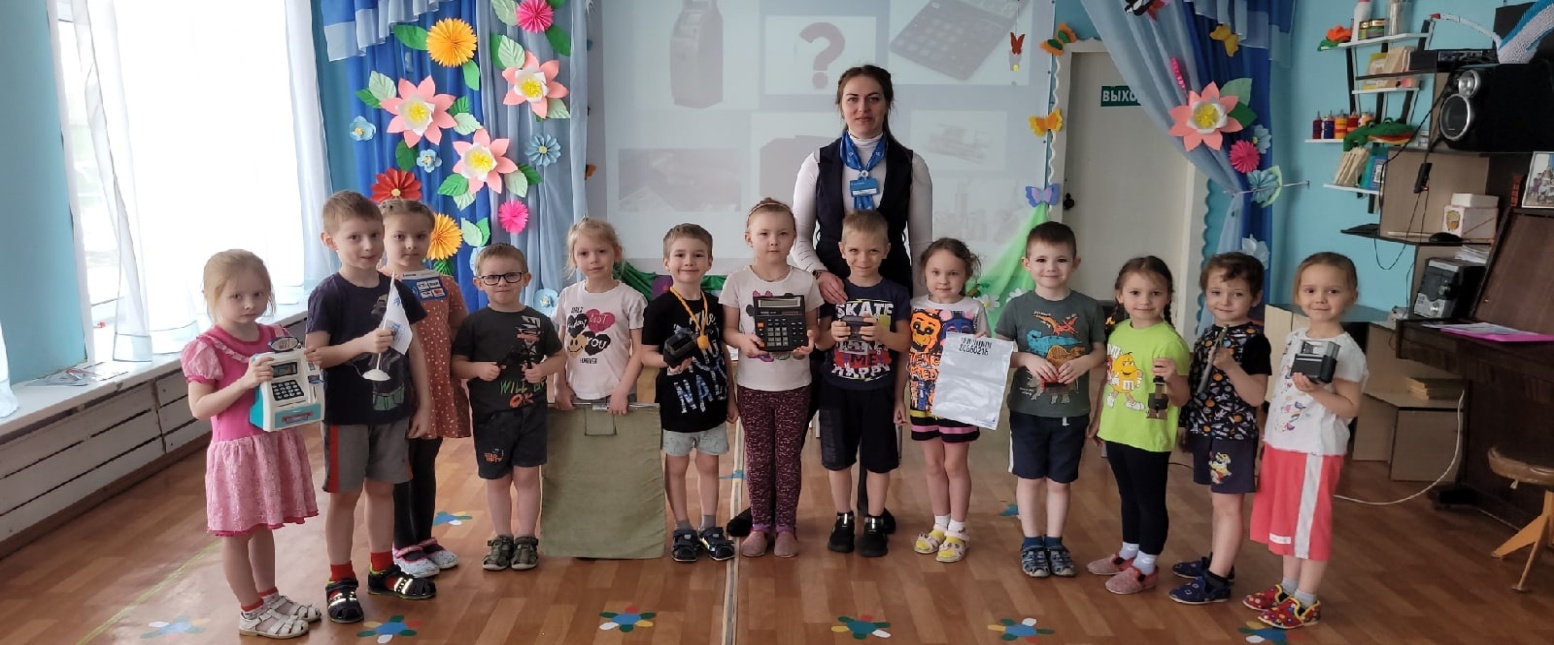 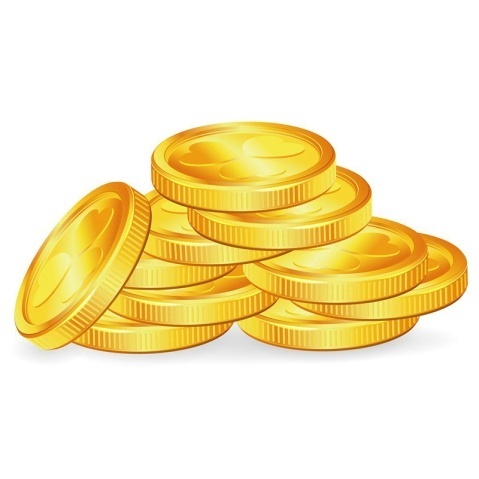 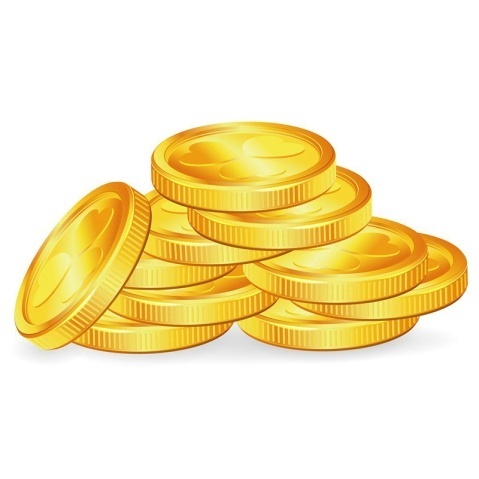 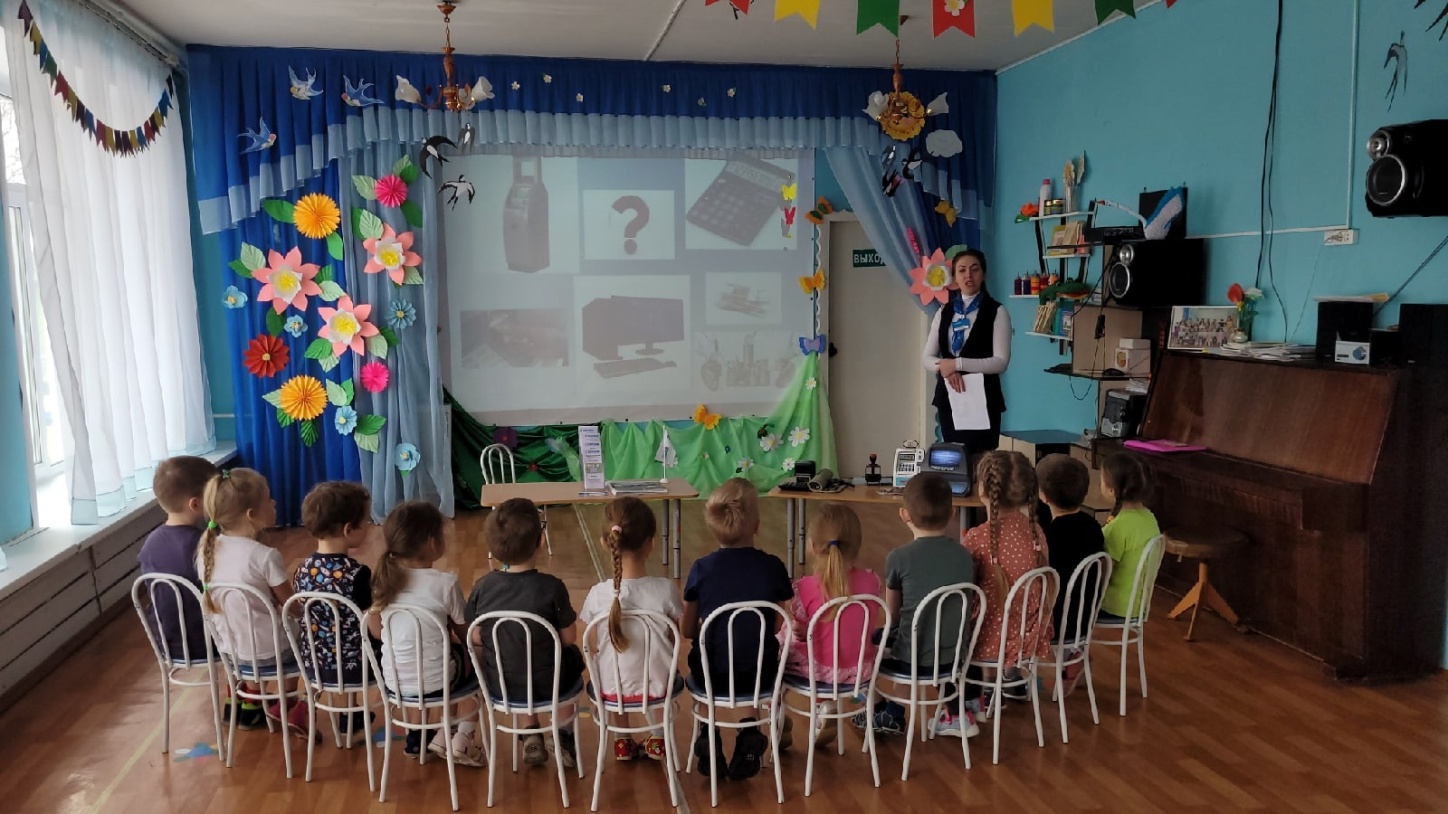 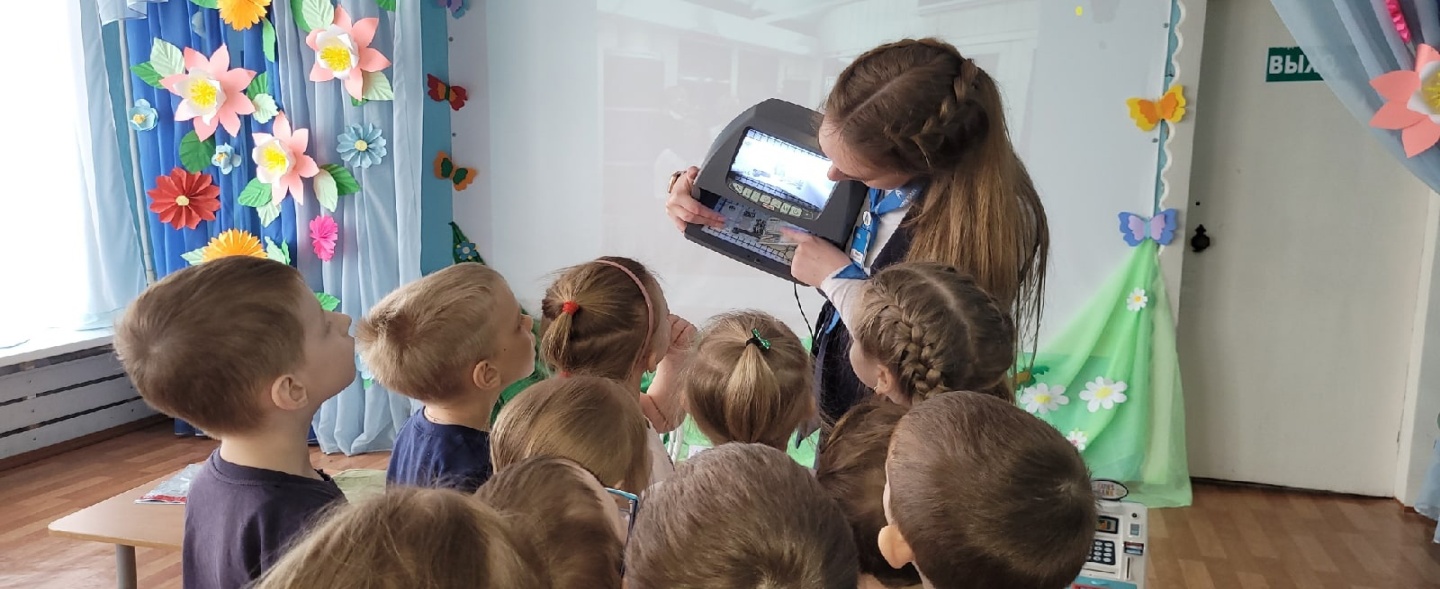 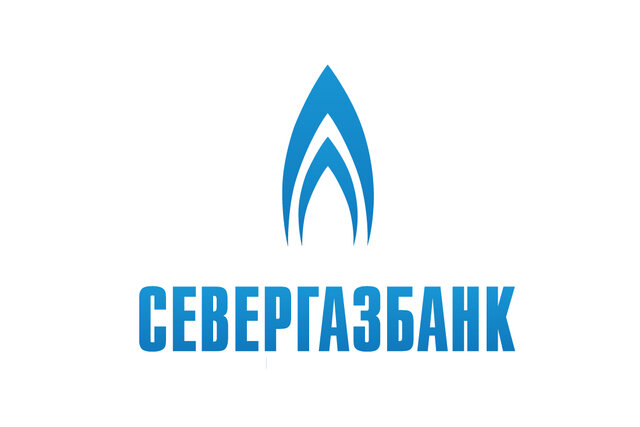 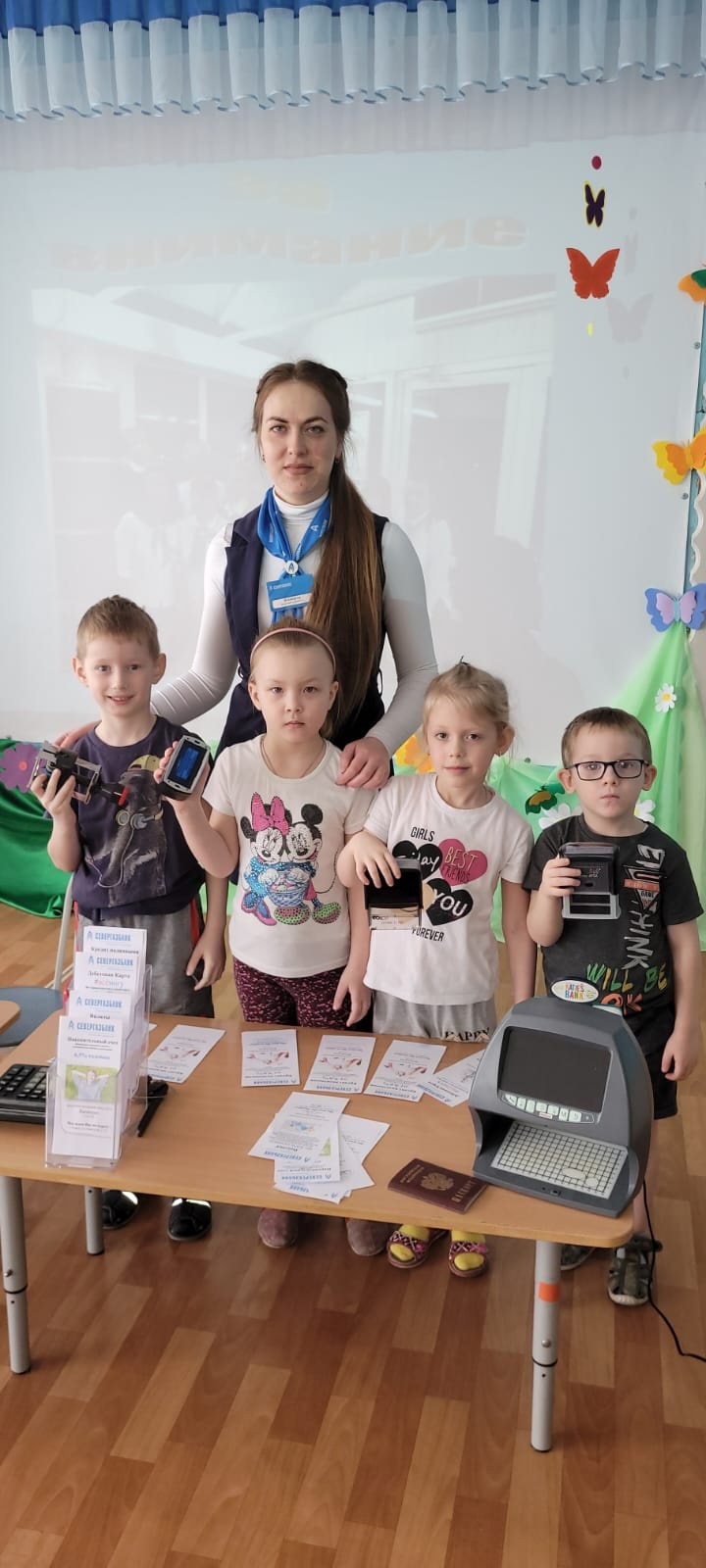 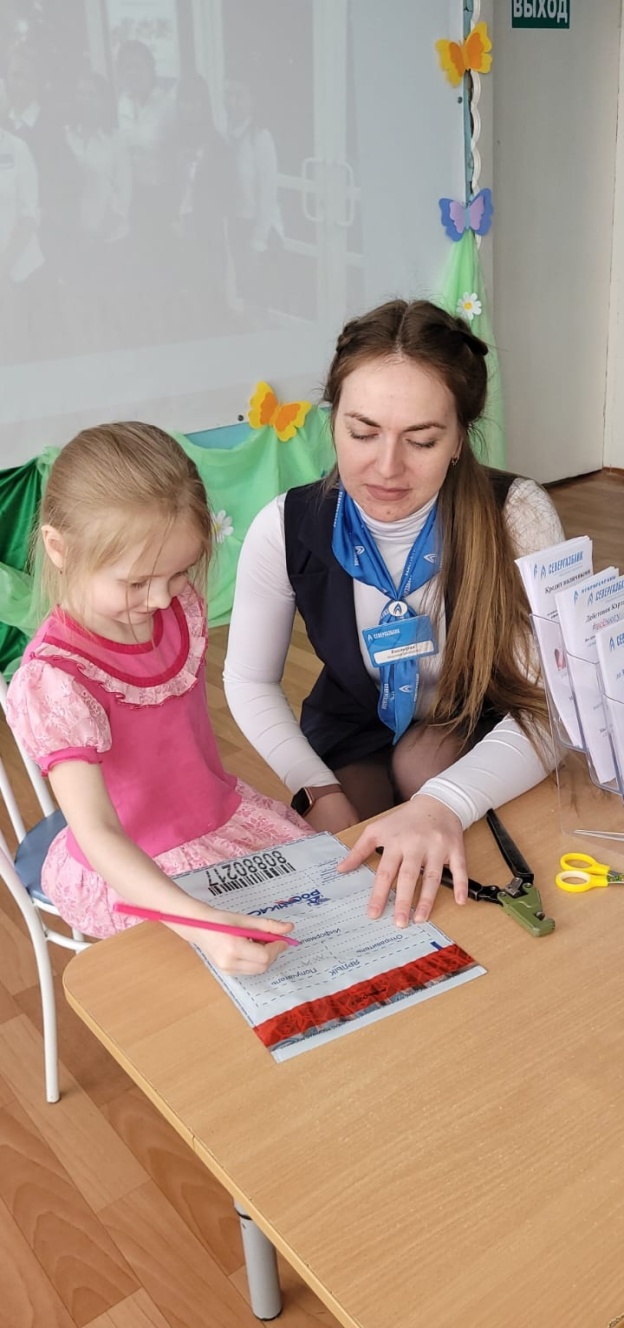 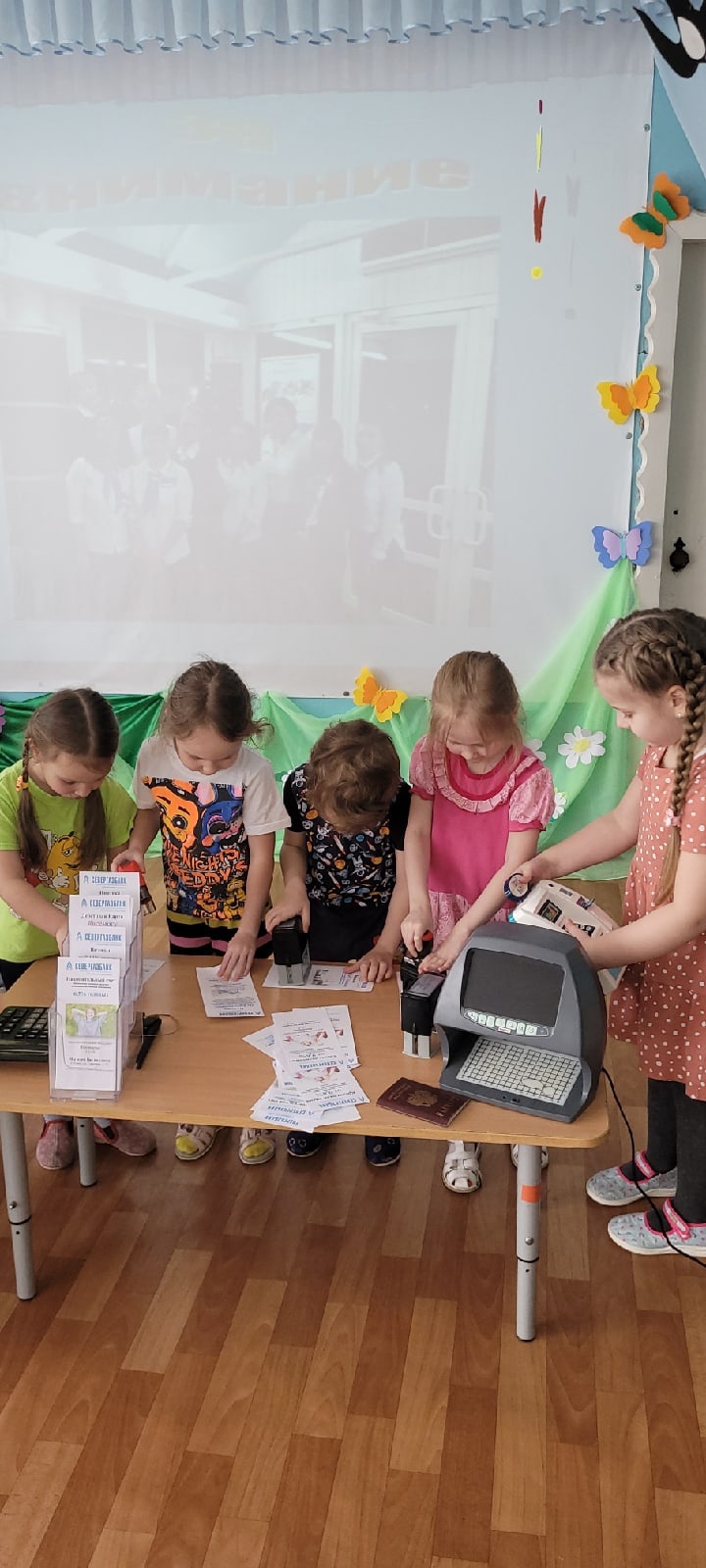 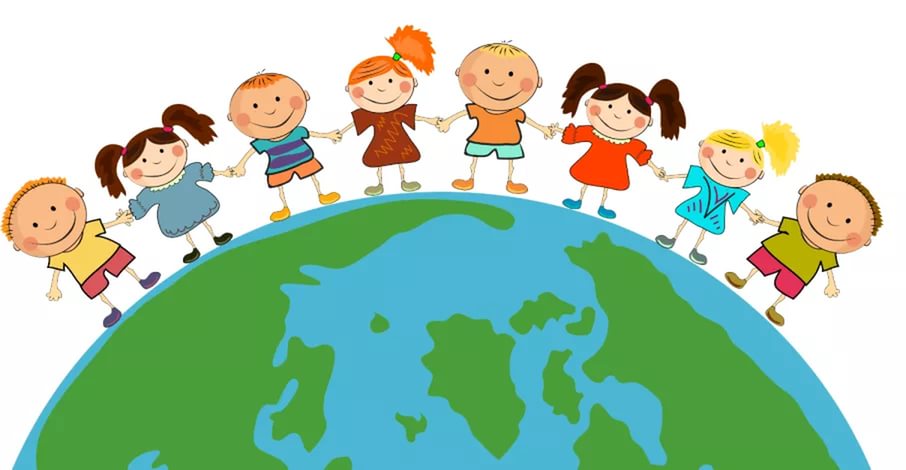 План мероприятий:
игры;
буклеты;
интеллектуальные карты;
составление картотек;
квест - игры.
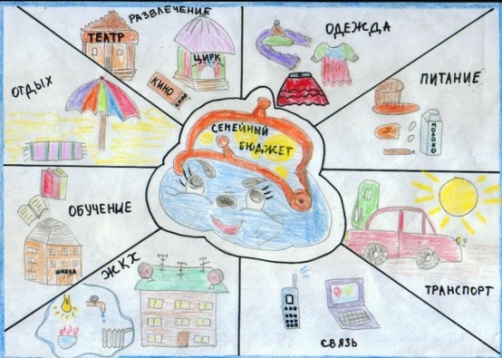 Родители активные участники в приобщении детей к финансовой грамотности
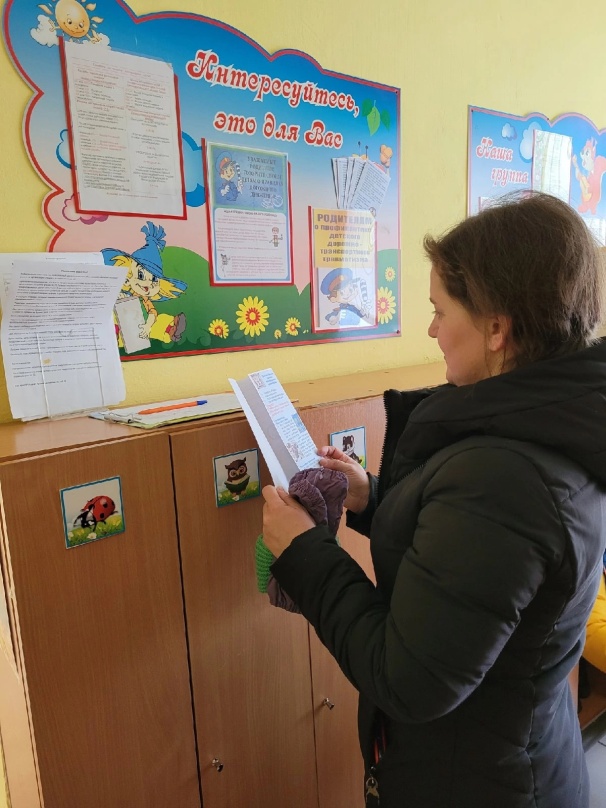 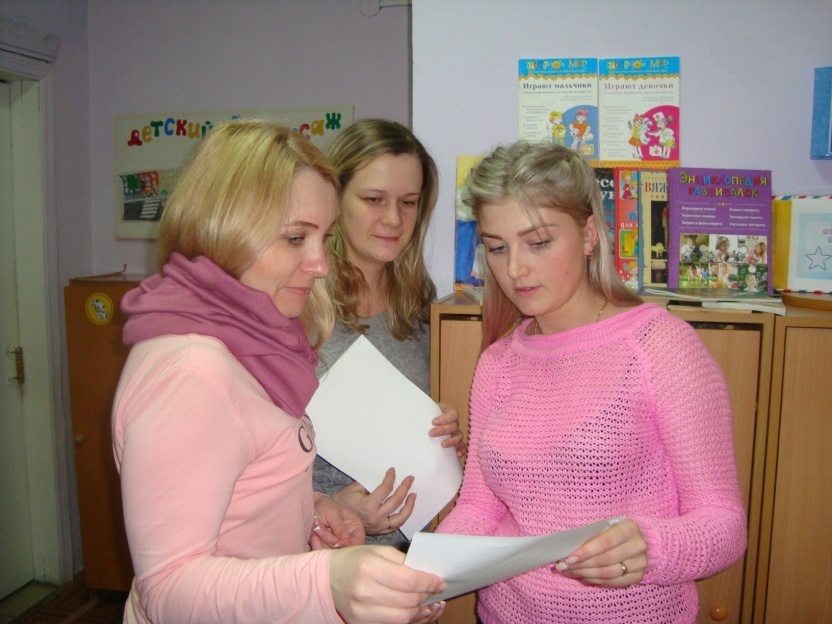 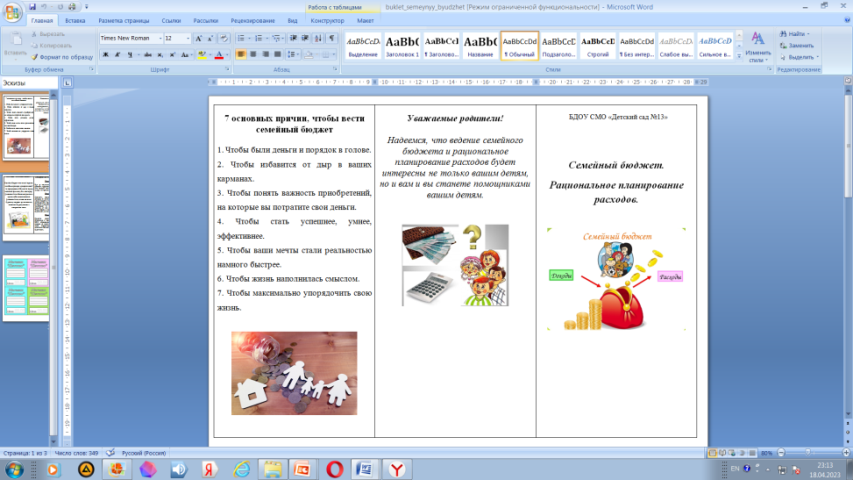 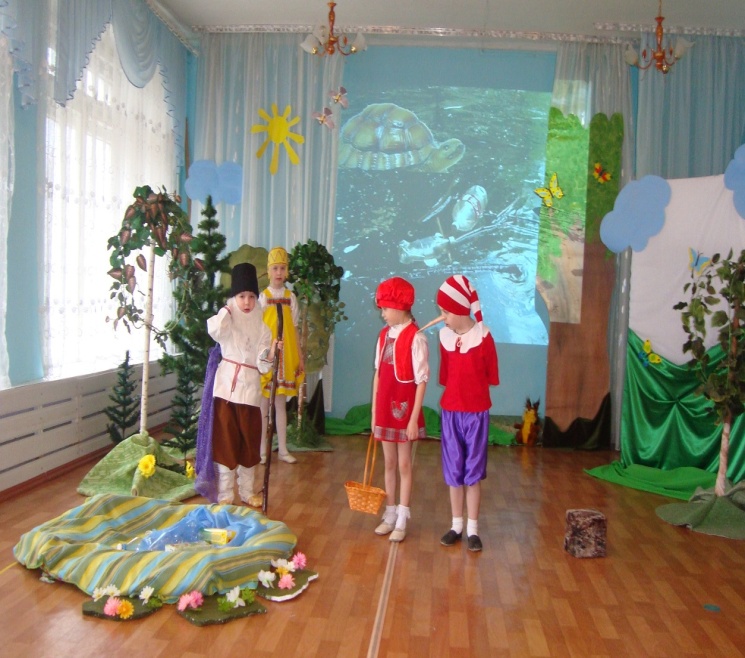 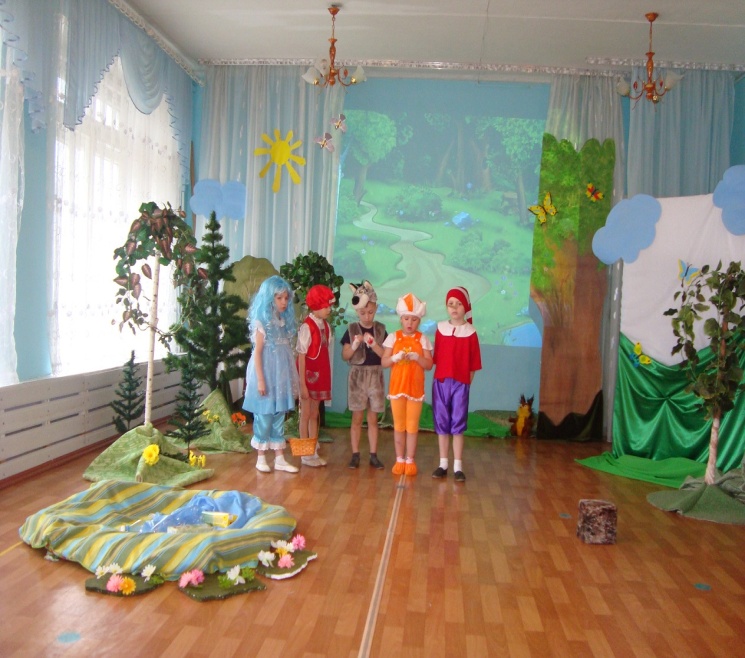 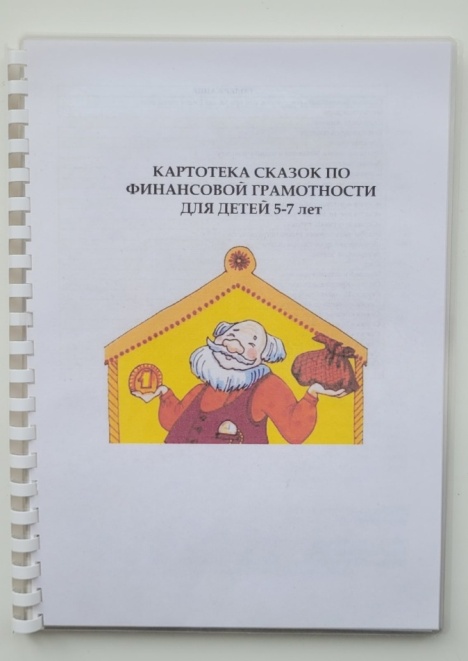 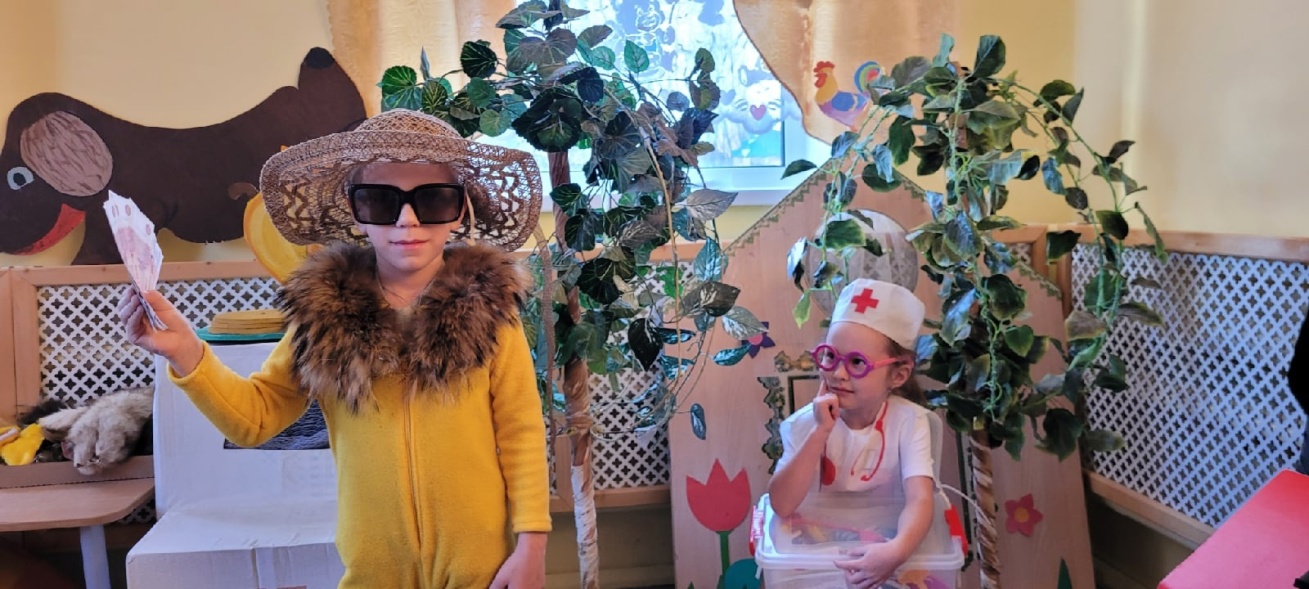 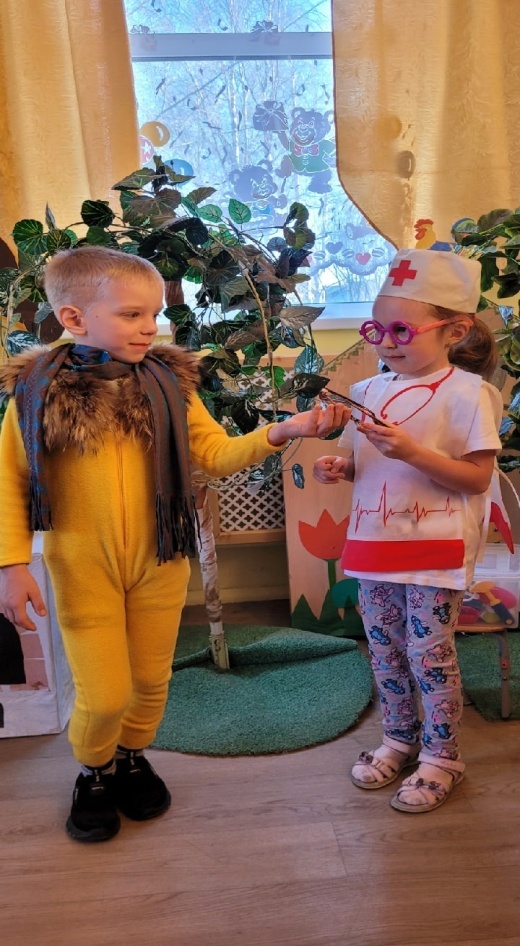 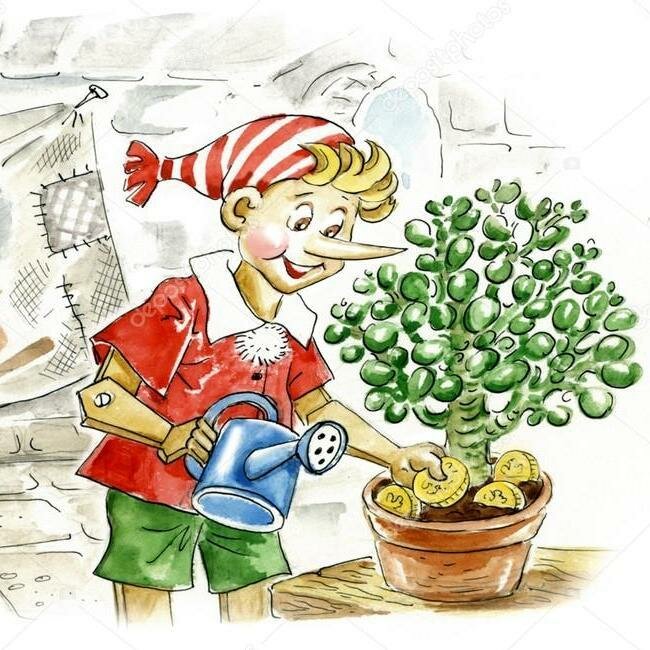 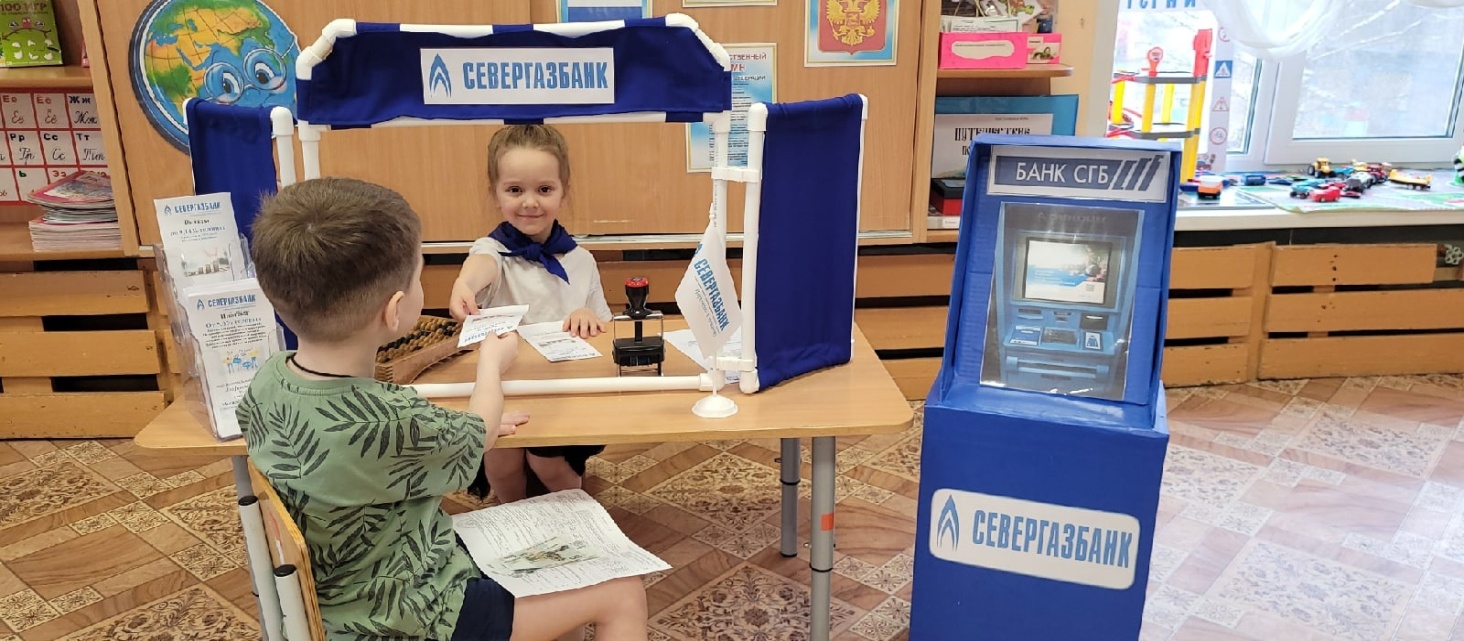 «Игра - банк»
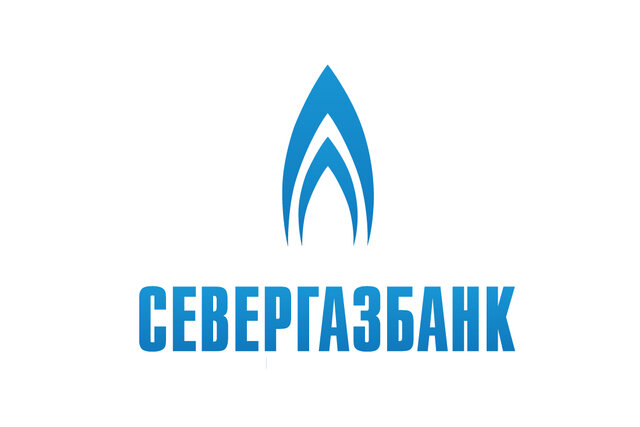 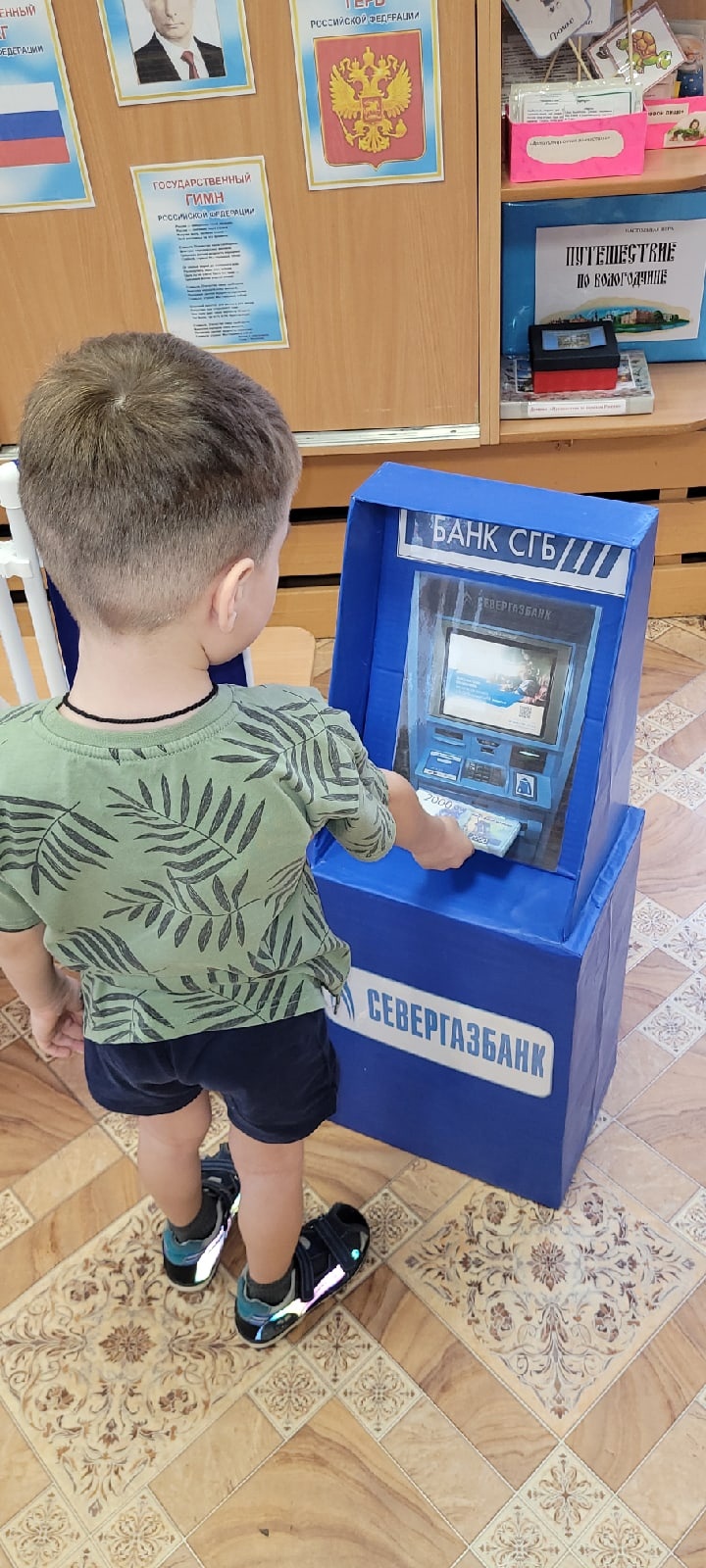 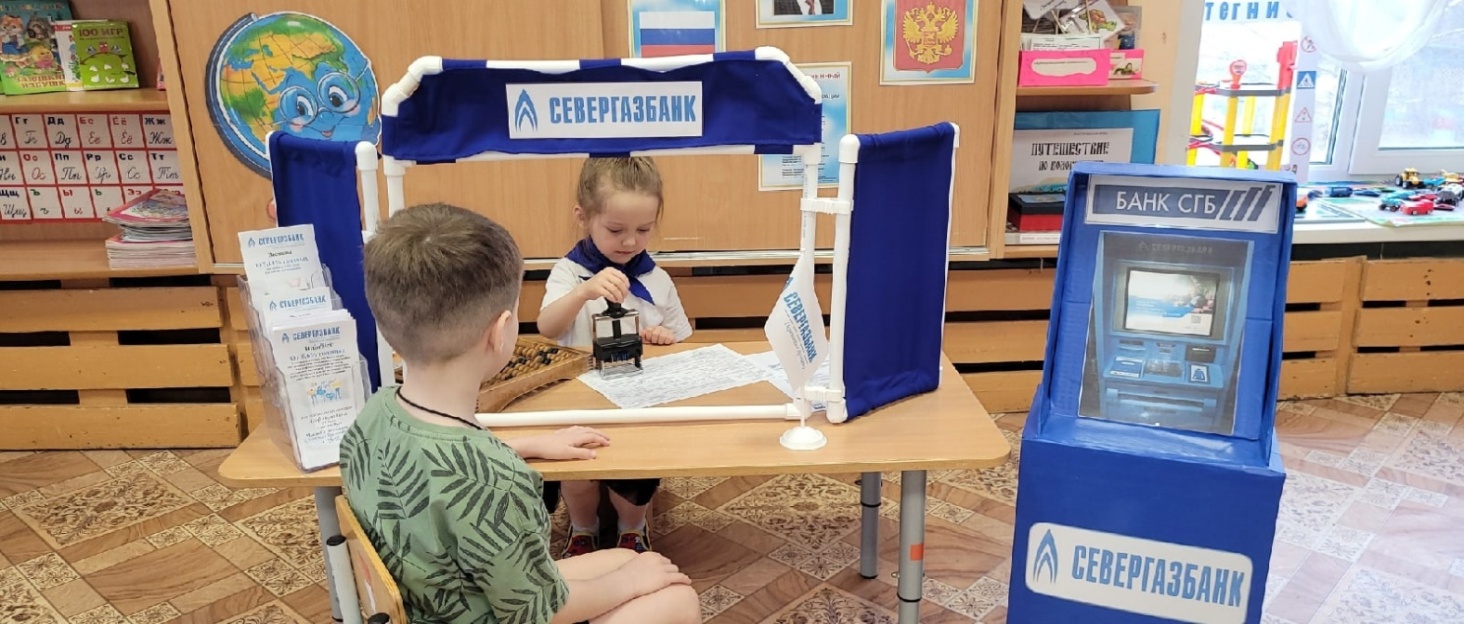 «Игра - банк»
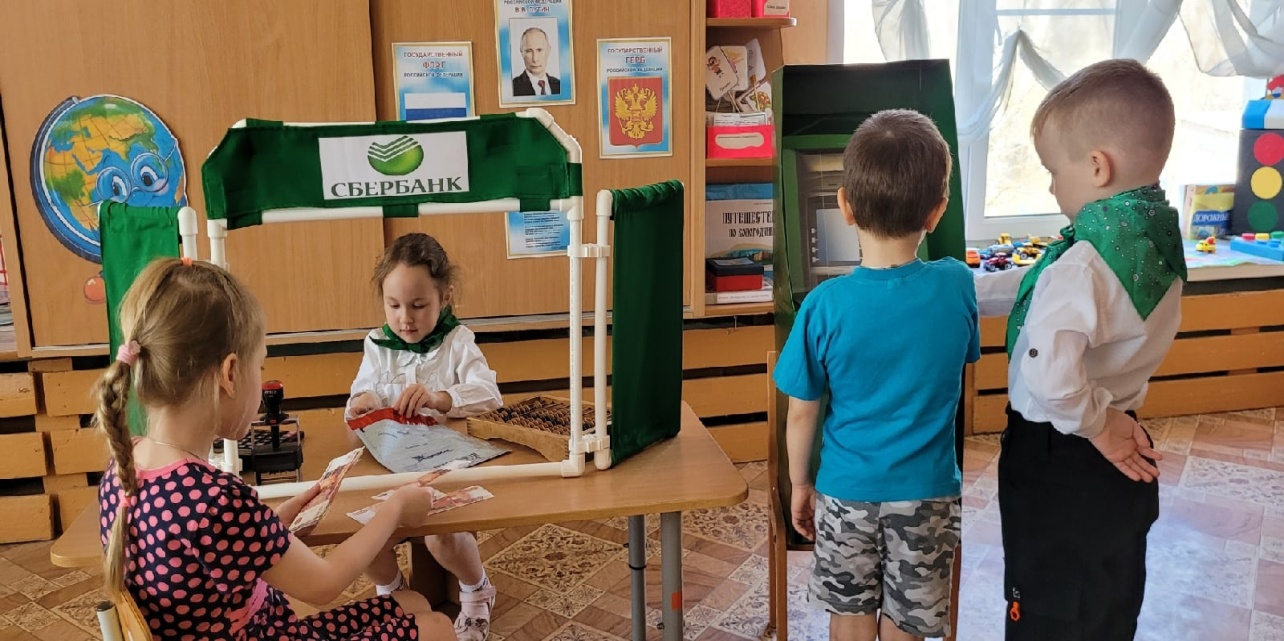 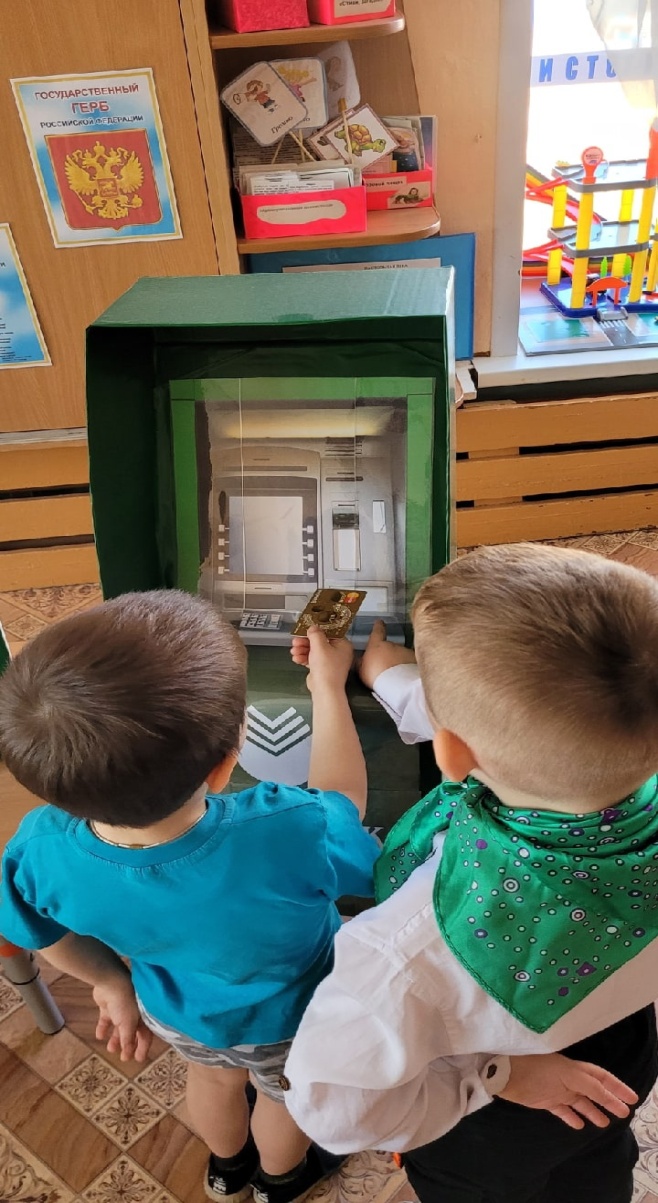 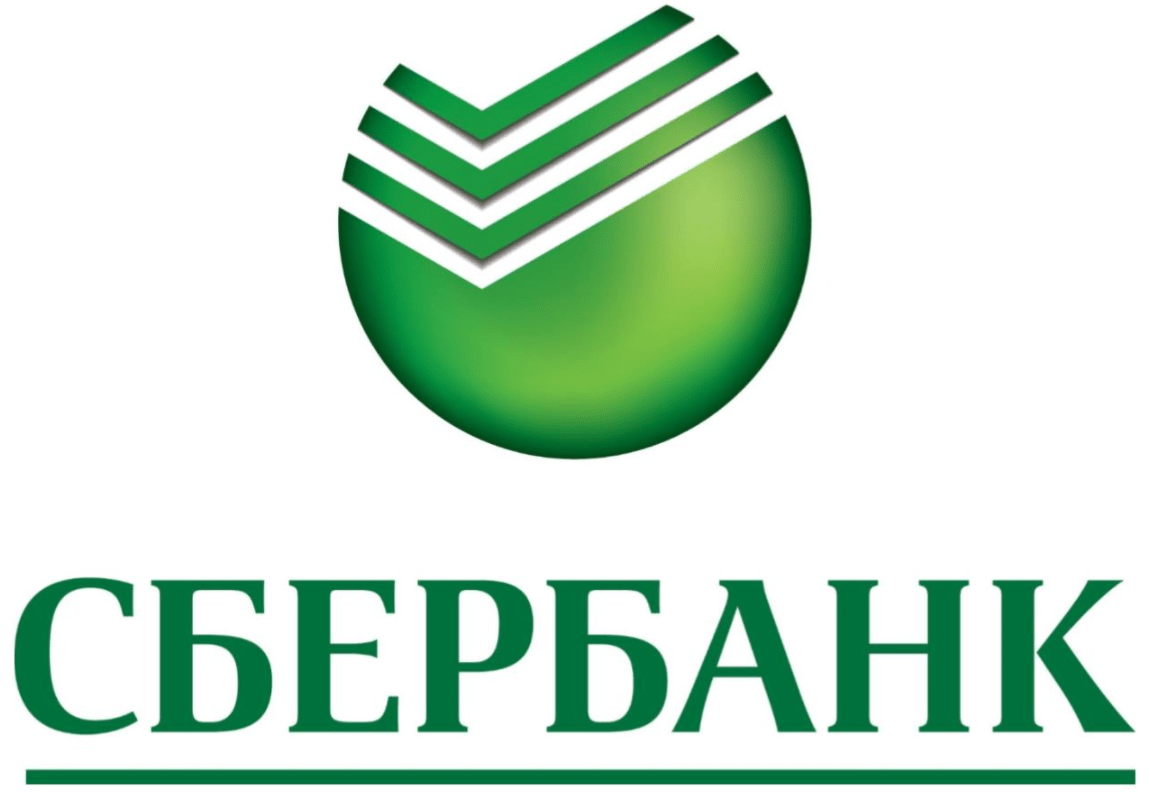 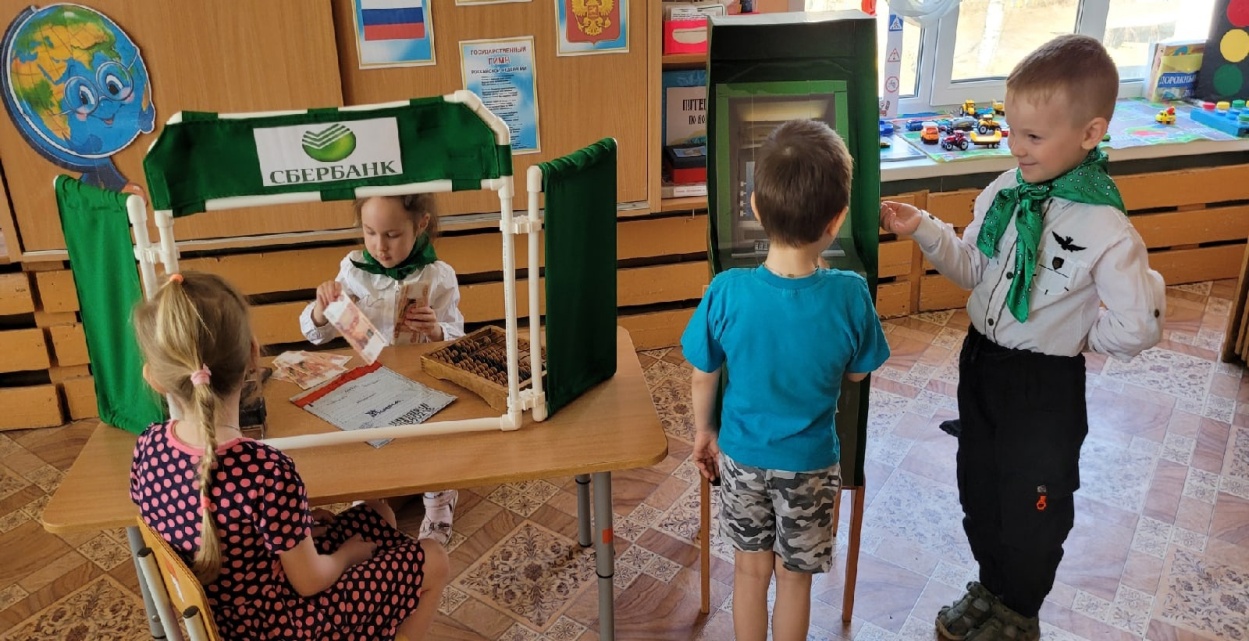 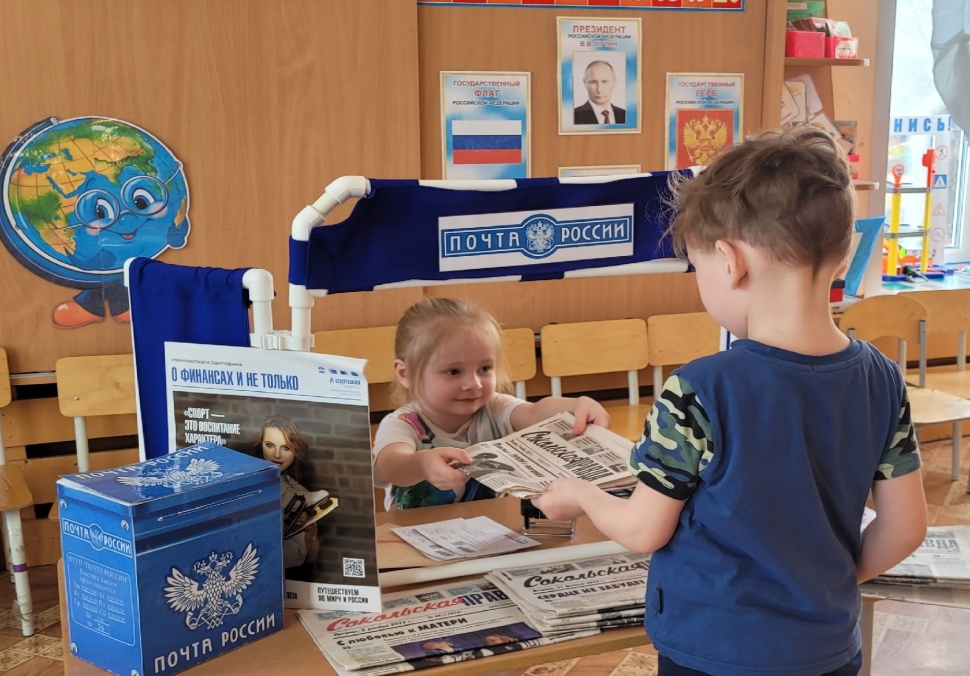 «Игра - почта»
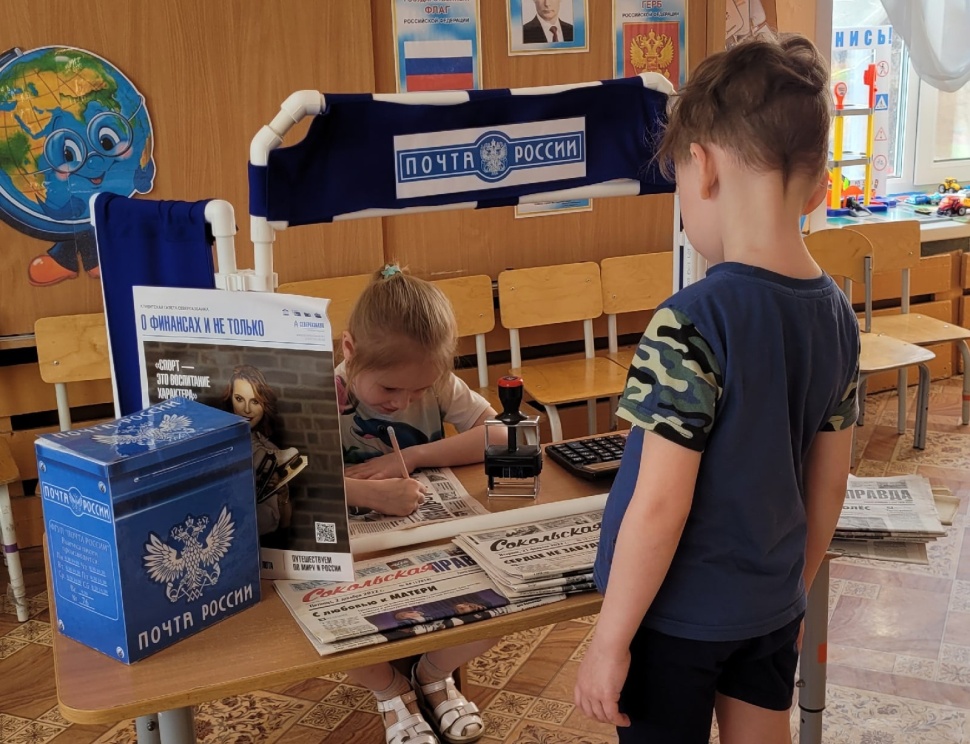 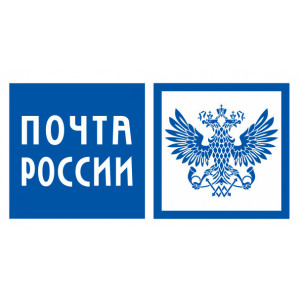 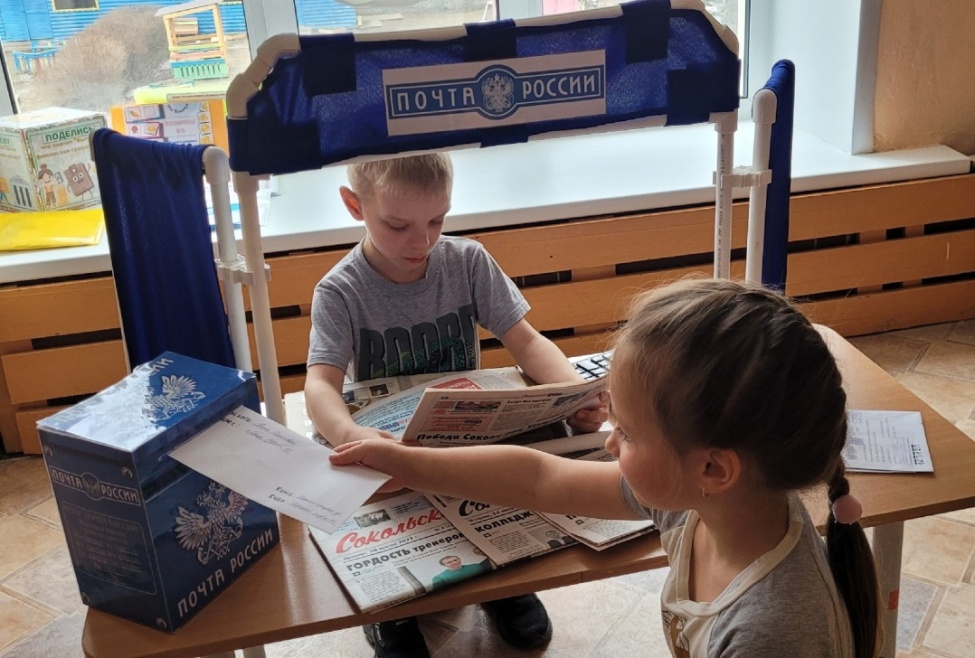 «Игра - магазин»
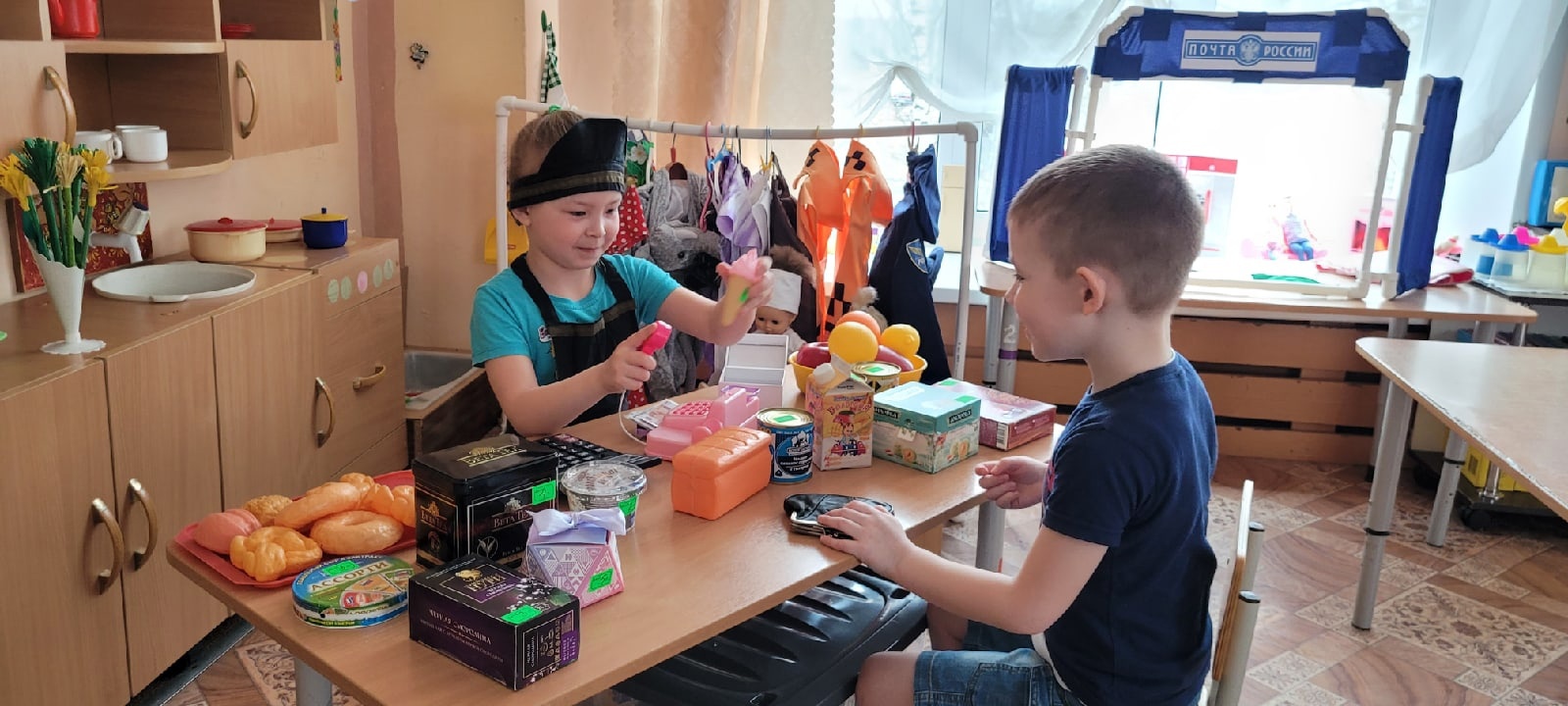 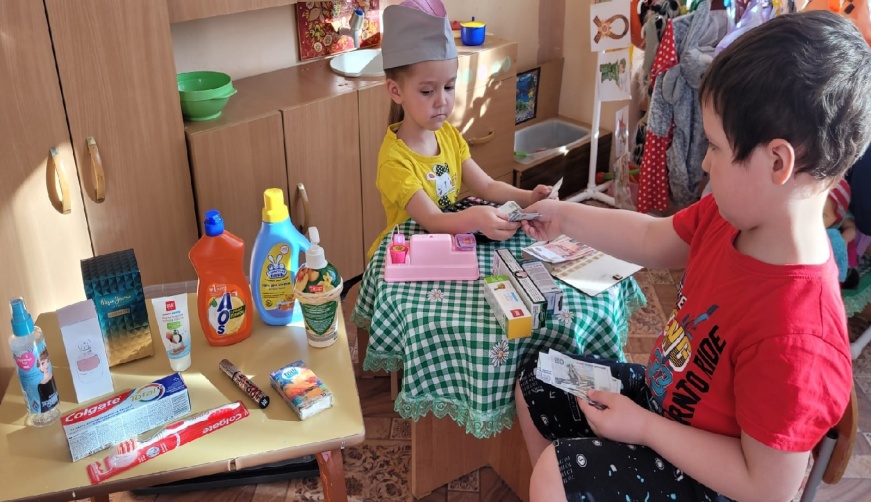 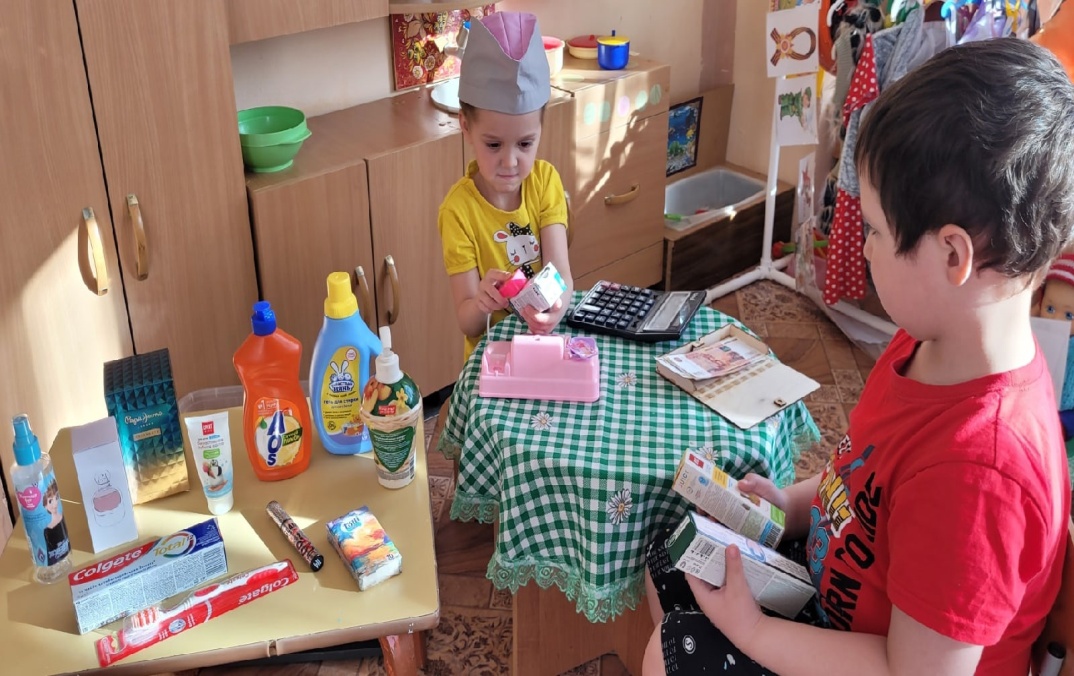 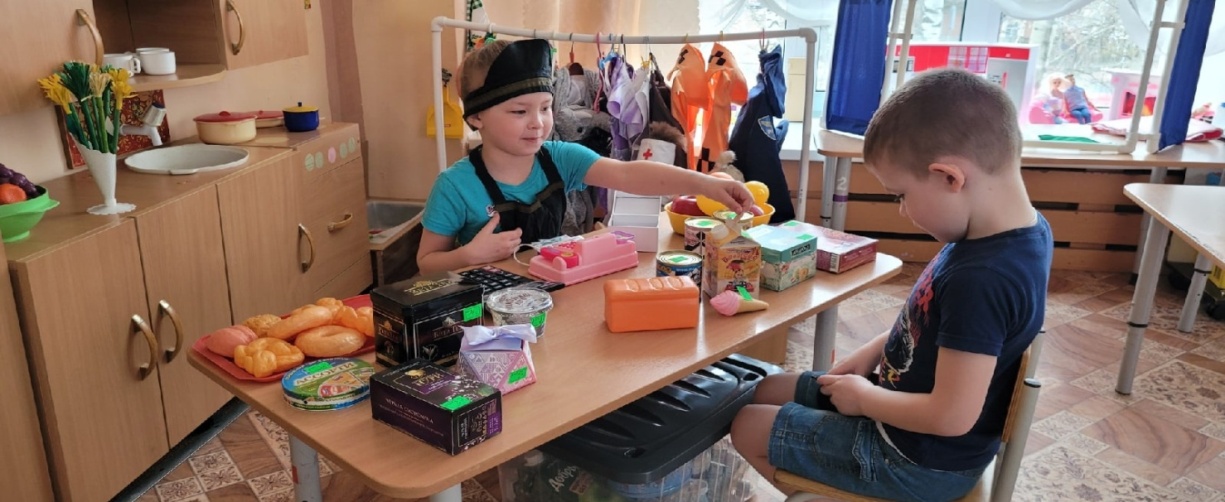 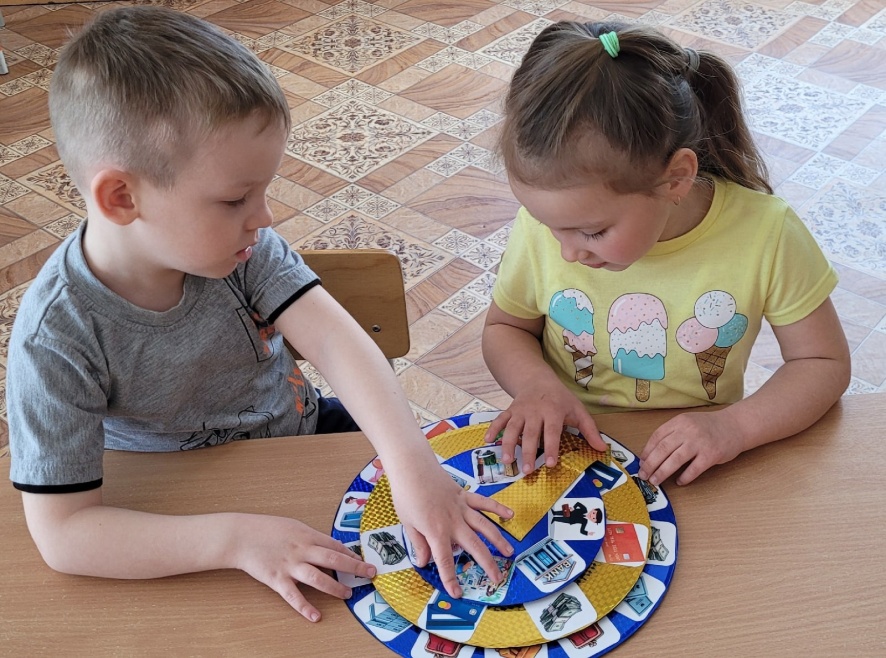 дидактические игры на развитие финансовой грамотности
«Запутанная история»
круги Луллия
«Магазин»
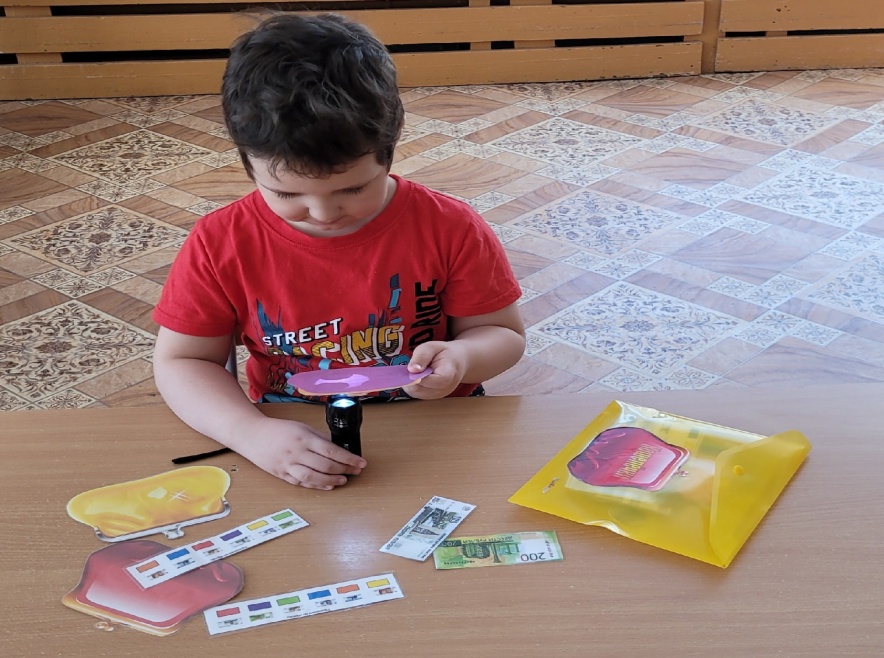 «Бюджет моей семьи»
«Доходы и расходы»
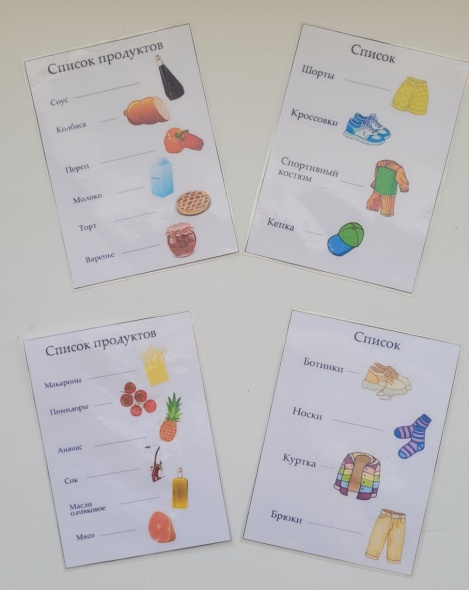 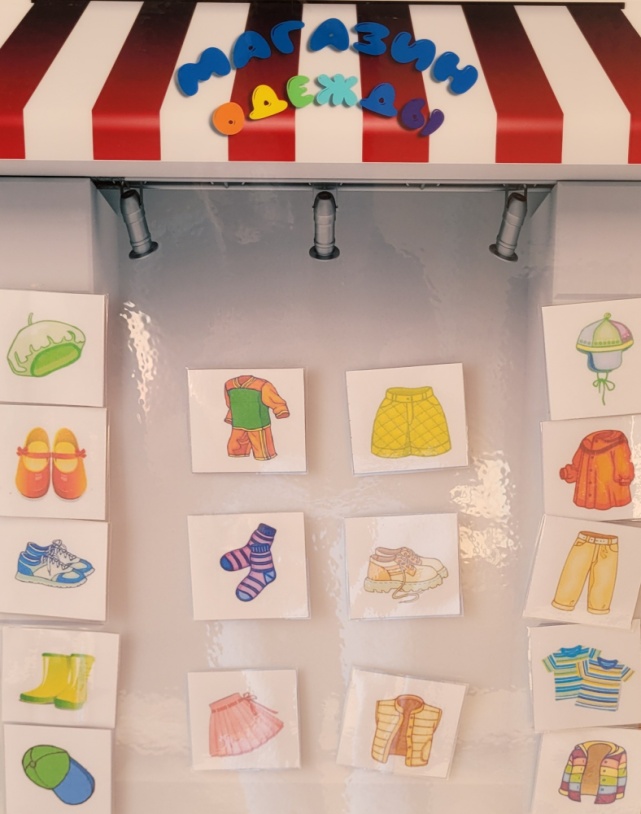 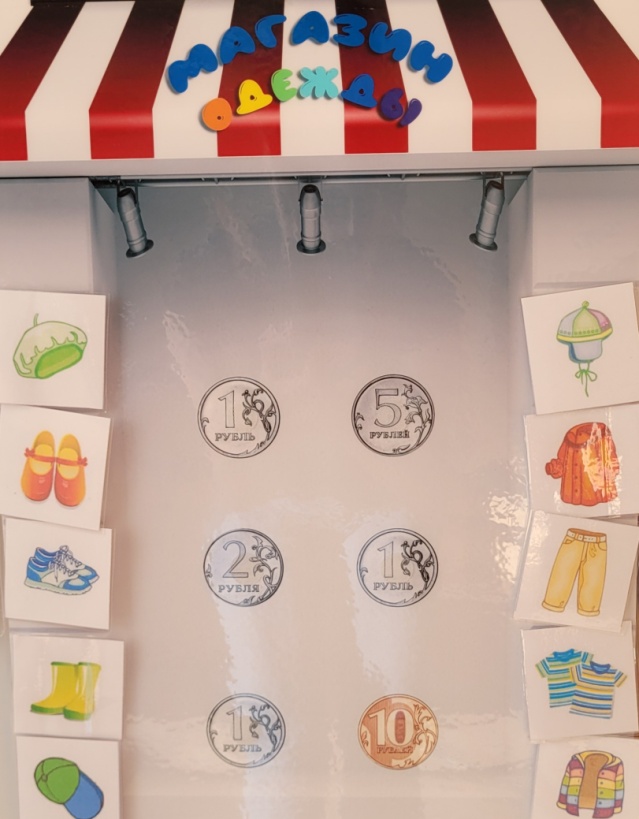 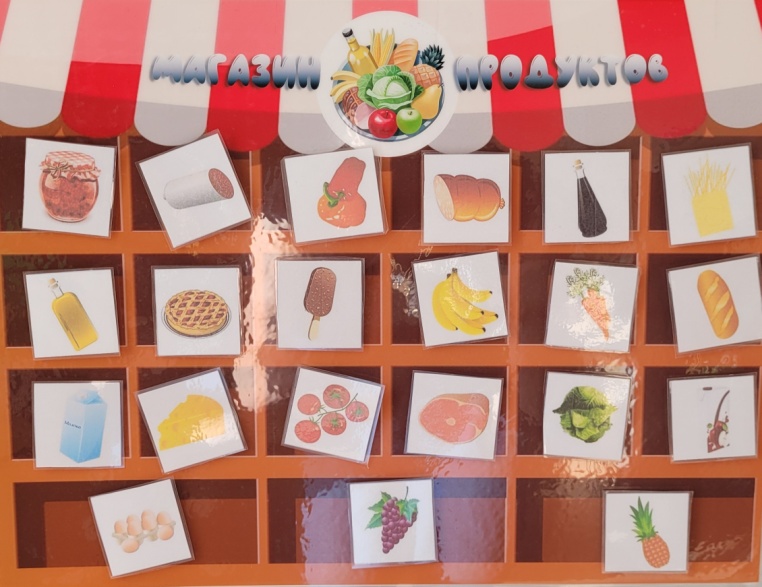 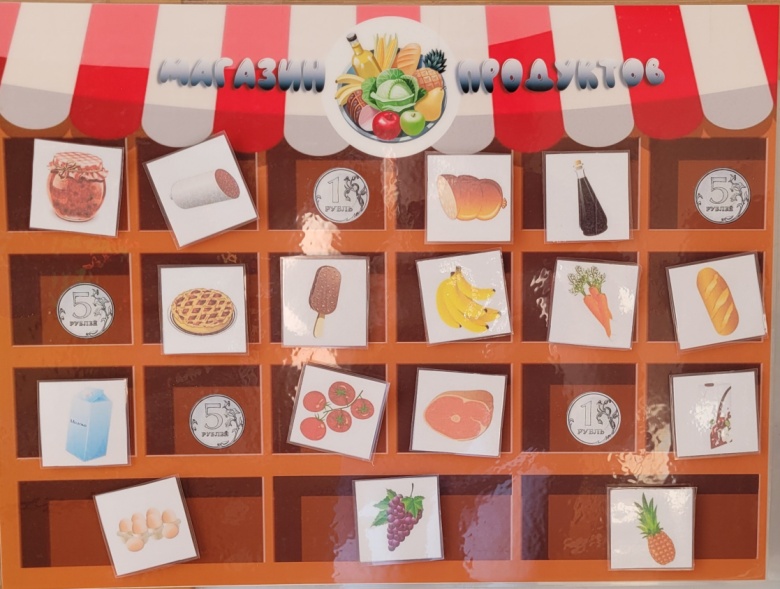 «Кошелечки»
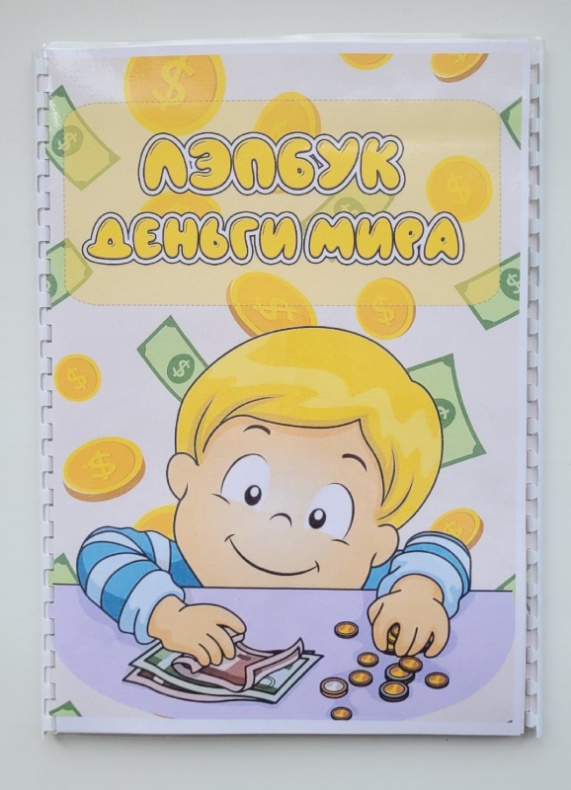 «Деньги мира»
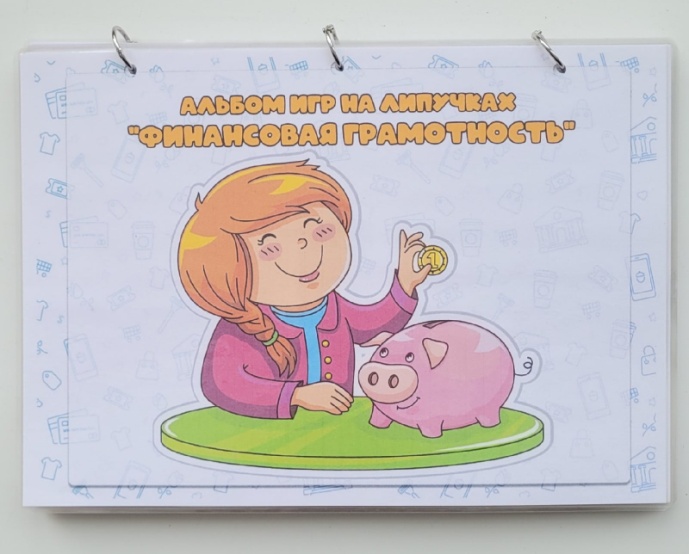 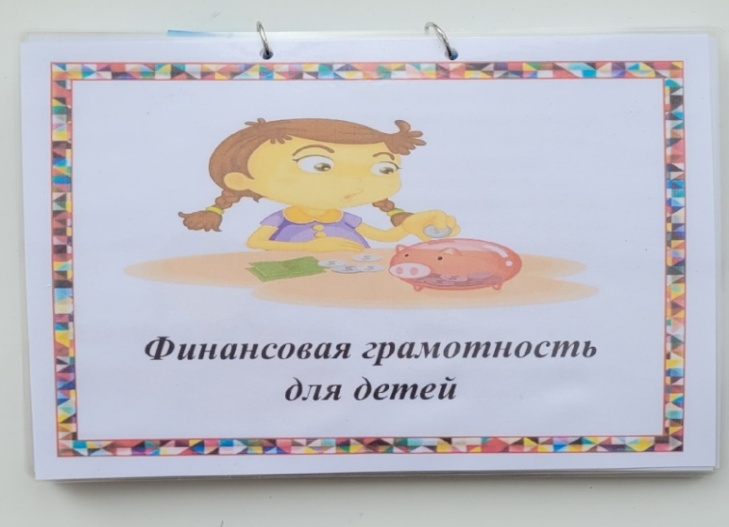 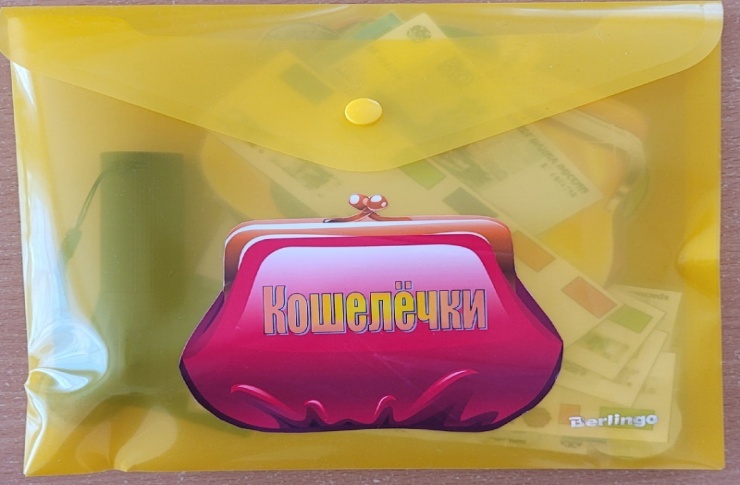 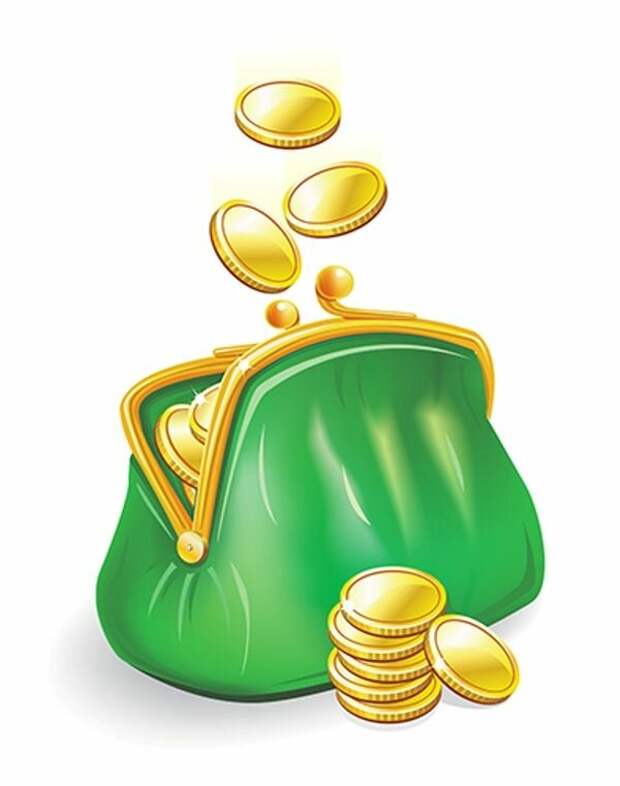 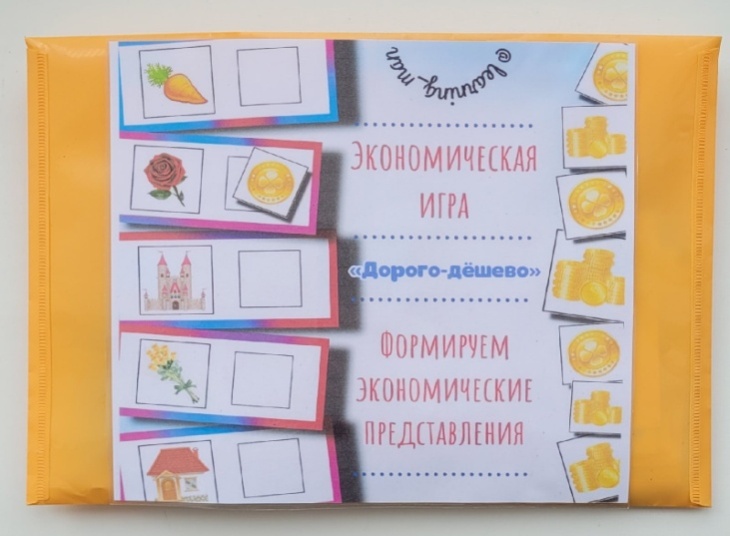 интеллектуальные игры-развлечения
«Что? Где? Почём?»
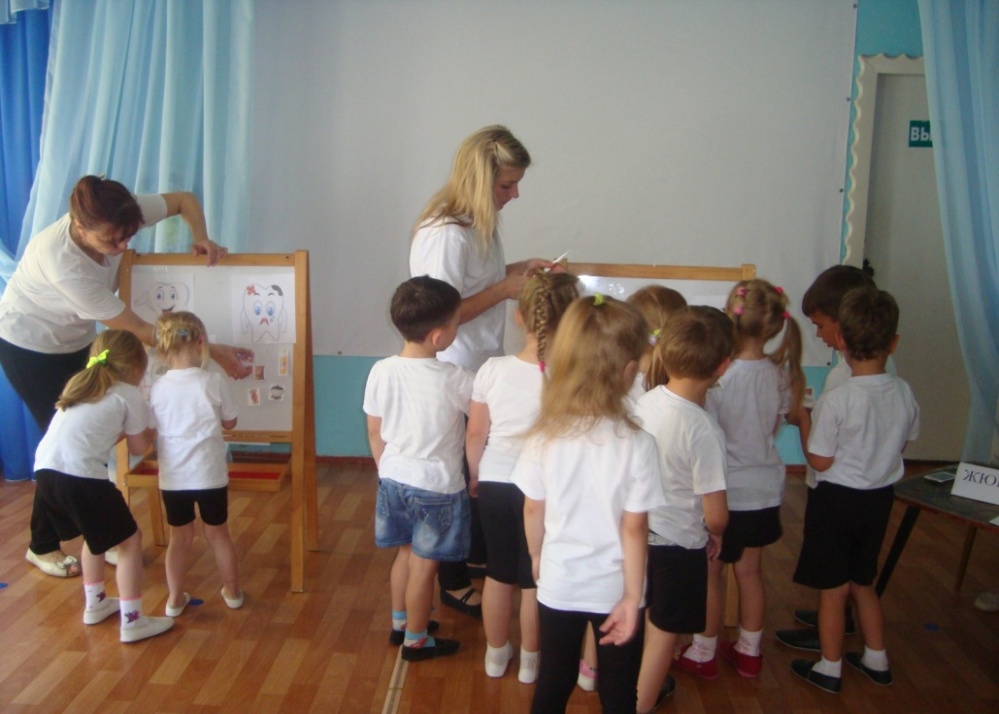 «Бизнес-клуб»
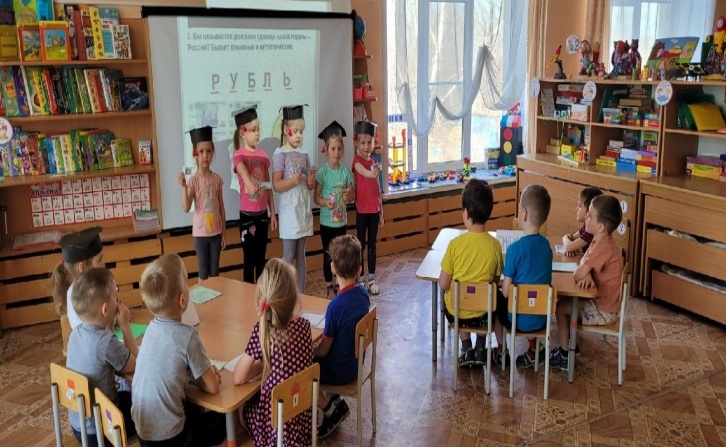 «Кто на свете всех умнее в экономике сильнее?»
«Аукцион»
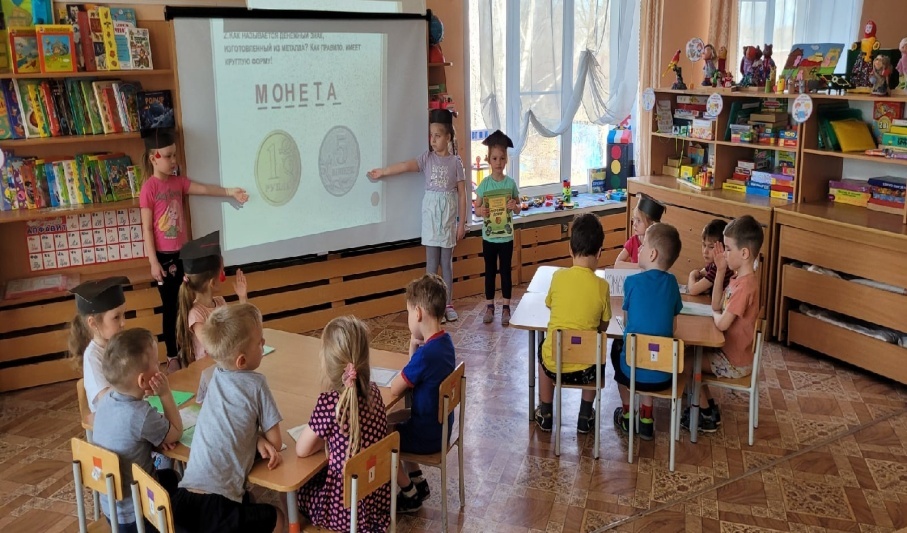 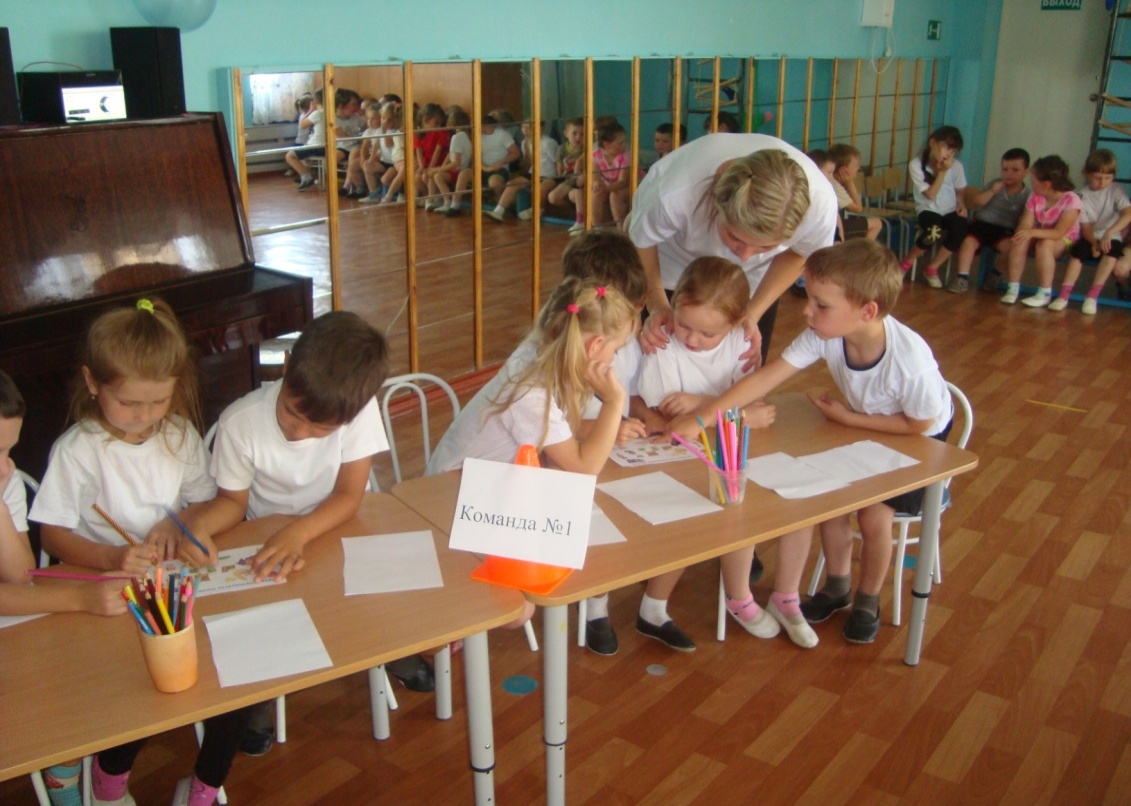 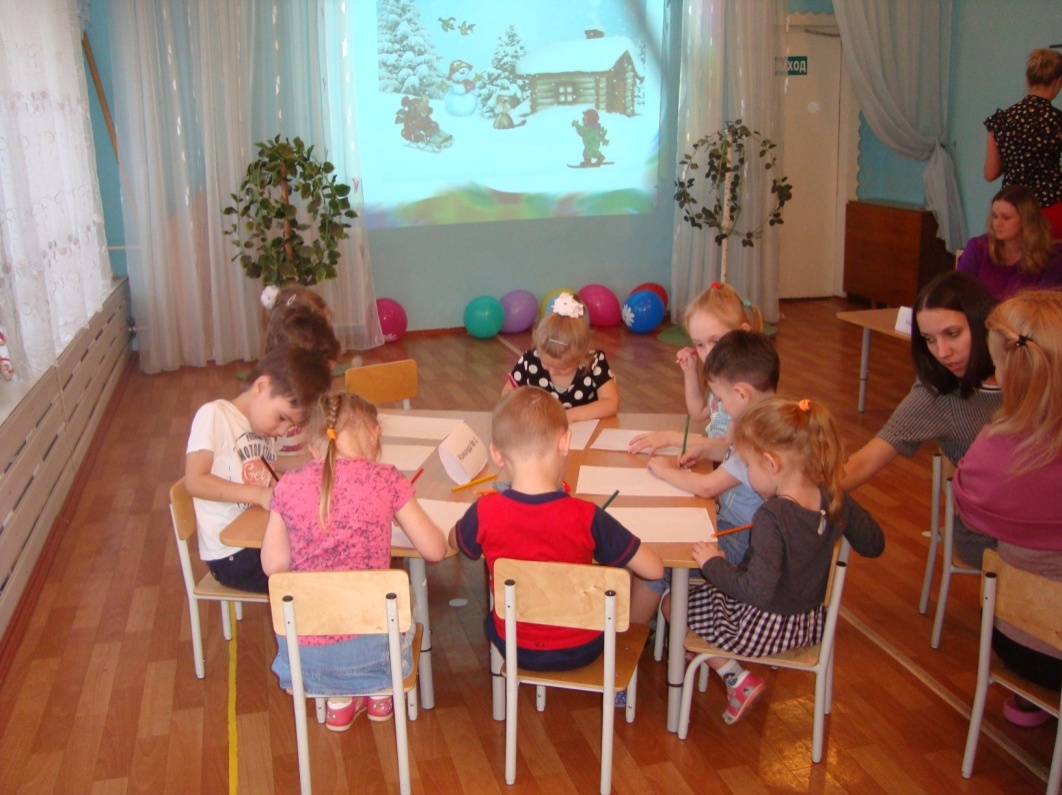 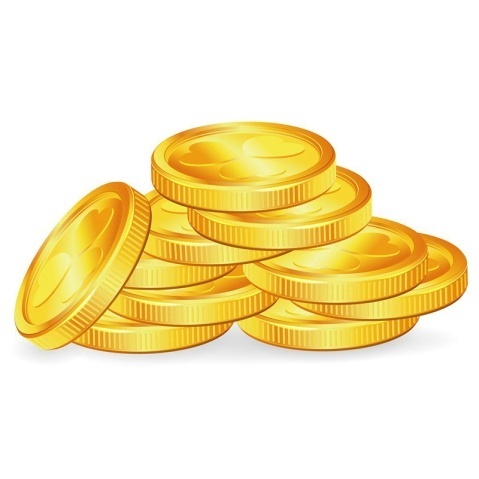 Спасибо за внимание!
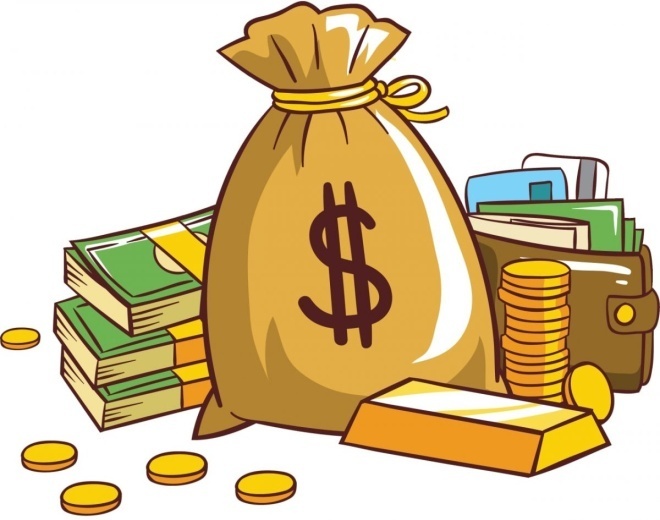